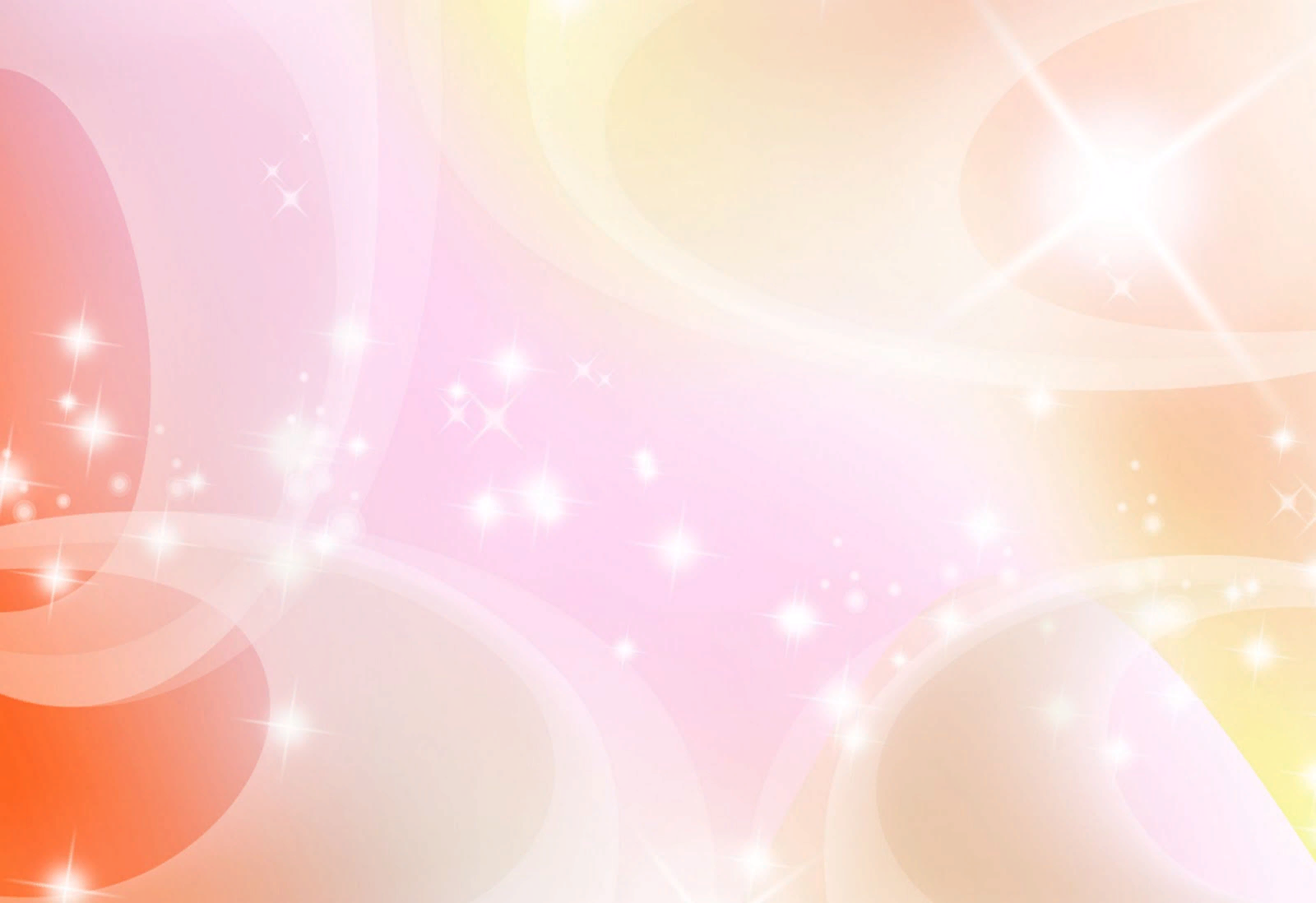 Таймырское муниципальное бюджетное дошкольное образовательное учреждение «Дудинский детский сад общеразвивающего вида с приоритетным осуществлением деятельности по художественно-эстетическому направлению развития детей «Забава»
647000, г. Дудинка, ул. Островского д.3, тел/факс (39191) 5–67–53, e-mail: zabawa00@mail.ru
Развивающая предметно-пространственная среда 
в группе ДОУ
«На развитие личности ребенка влияет 
не только наследственность и воспитание, 
но и немаловажное значение играет среда, 
в которой пребывает ребенок»
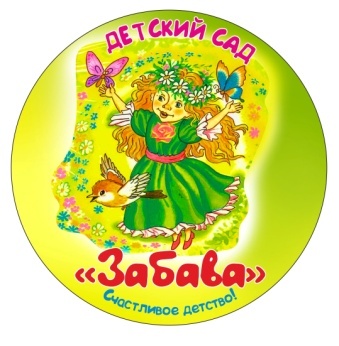 Подготовила воспитатель Деменева Т.М.
г. Дудинка
2021 г
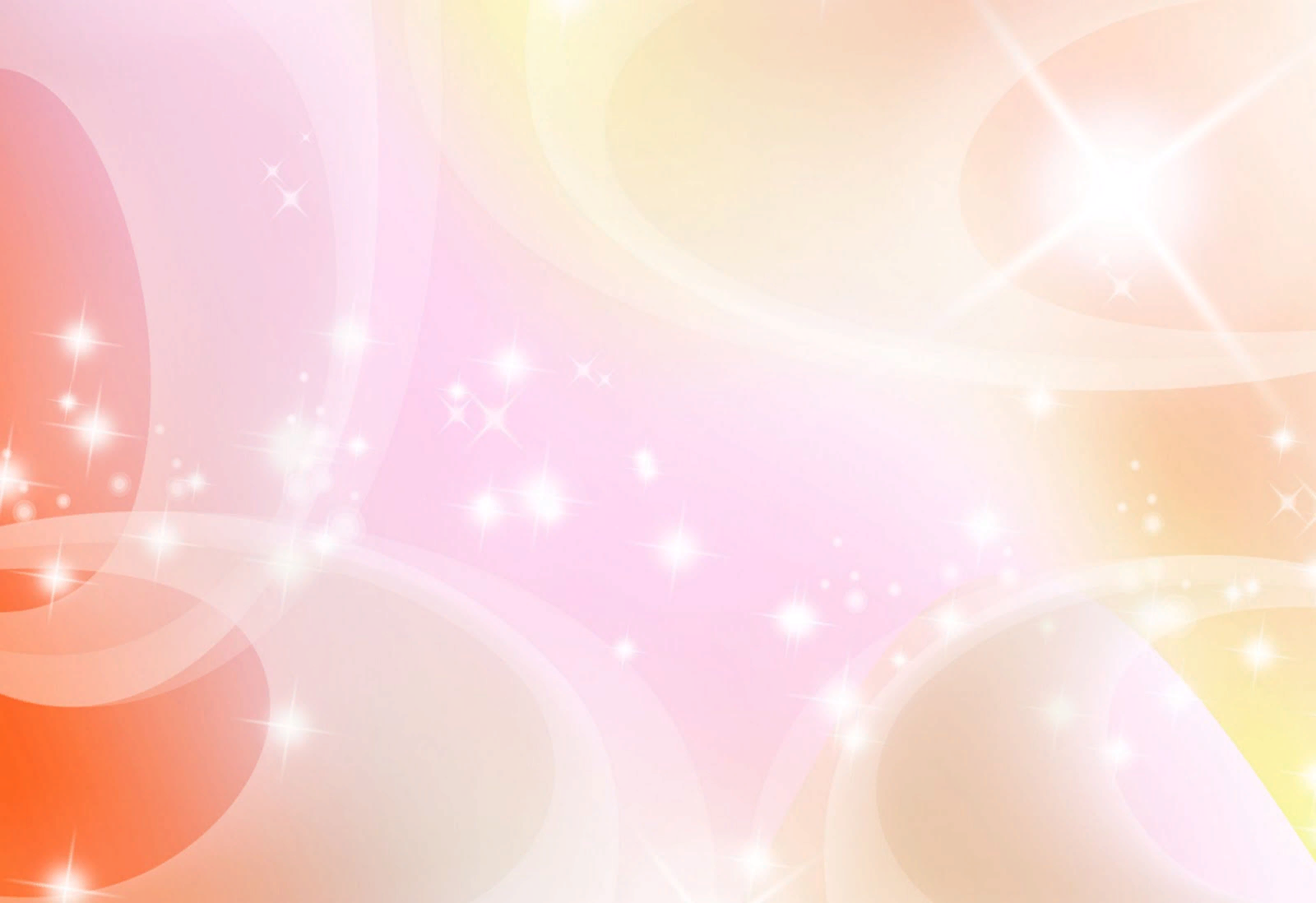 При формировании предметно-развивающей среды в нашей группе, мы поставили себе цель выполнять это с минимальными экономическими затратами. Мы старались сделать развивающею предметно- пространственную среду разнообразной, яркой, информативно богатой, для того чтобы максимально ускорить и облегчить адаптационный период детей в детском саду, создать эмоционально положительную атмосферу в группе, обеспечить индивидуальное гармоничное развитие ребенка. Мы соблюдали принцип зонирования. Благодаря организации различных игровых центров с помощью открытых стеллажей, не загромождающих помещение. В группе созданы условия для разных видов детской деятельности (игровой, продуктивной и познавательно-исследовательской). Для того, чтобы каждый ребенок смог найти себе дело и занятие по душе и чувствовал себя комфортно, в группе выделены центры определенного вида деятельности.
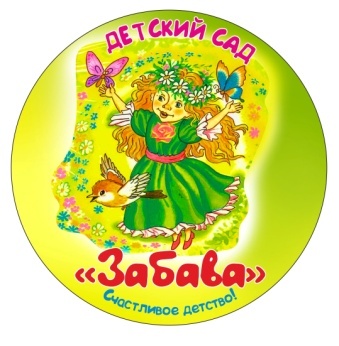 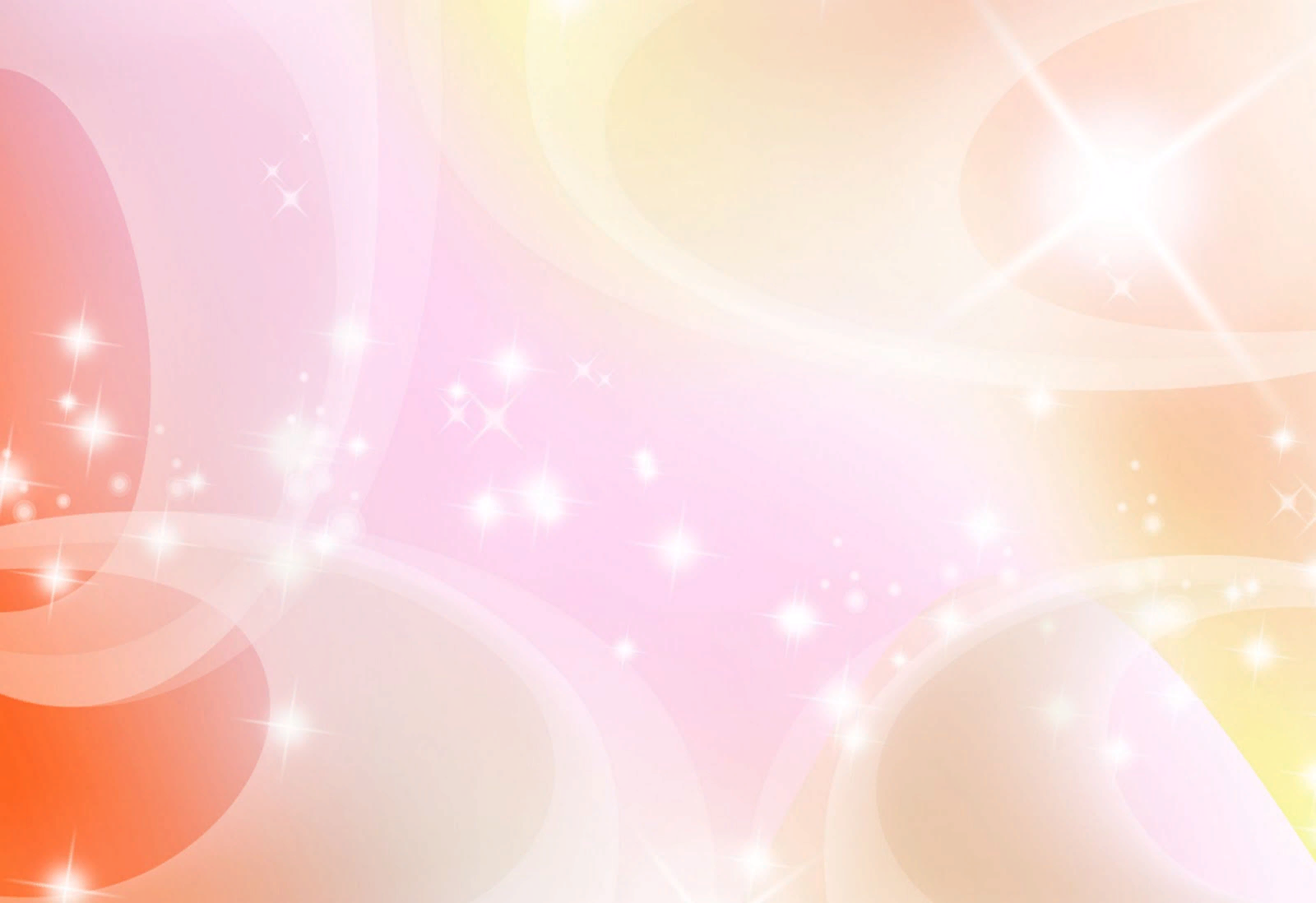 Центр патриотического воспитания 

	В центре находится материал по ознакомлению с родным городом, страной, государственной символикой и символикой Долгано-Ненецкого муниципального района, с растительным и животным миром, фольклором, бытом русского народа и народов севера. 

Цель: углублять и уточнять представления детей о нашей Родине.

Задачи: 
формировать у детей патриотические чувства, любовь к Родине, гордость за ее достижения, уважение к государственным символам, представления о нашей Родине – России как о многонациональной стране, где мирно живут люди разных национальностей, культур и обычаев;
расширять представление о малой родине;
развивать интерес к истории России;
воспитывать преданность к своему отечеству, бережного отношения к природе, ко всему живому, уважения и интереса к культурному прошлому России.
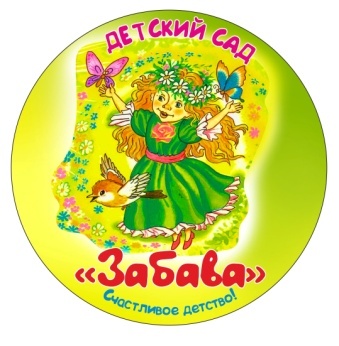 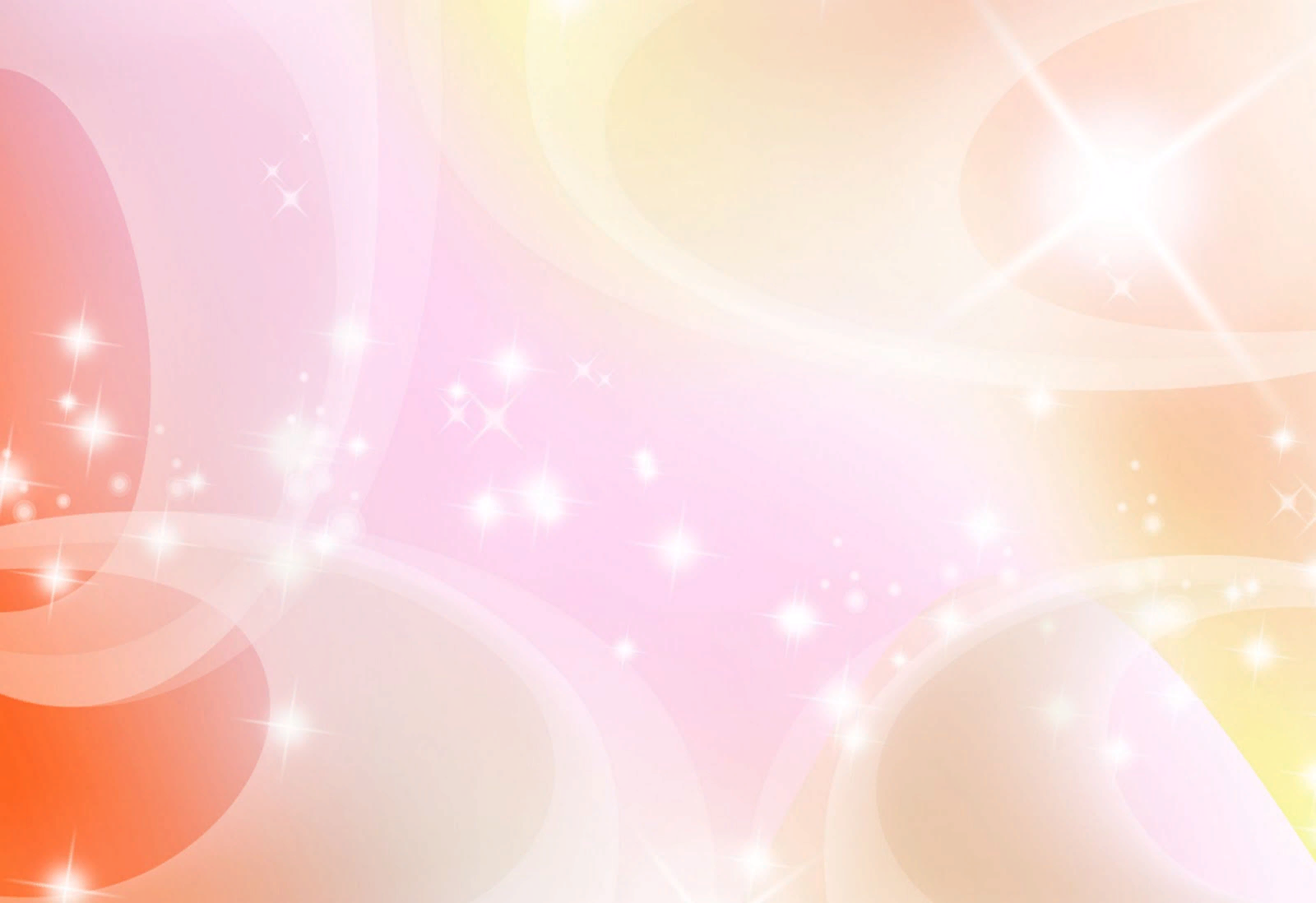 «Таймыр – моя снежная Родина»
«Наша Родина – Россия»
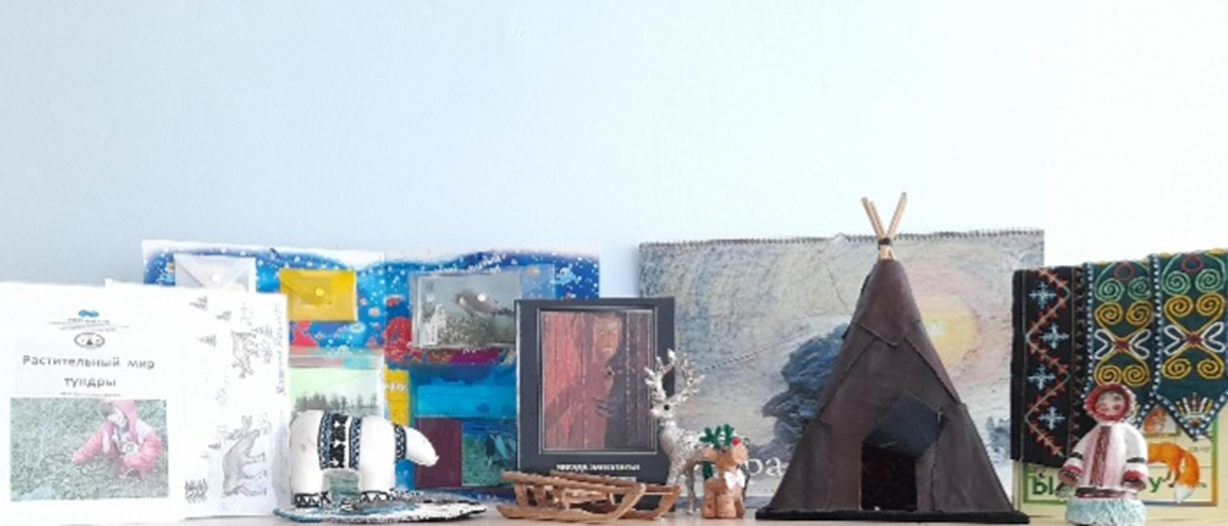 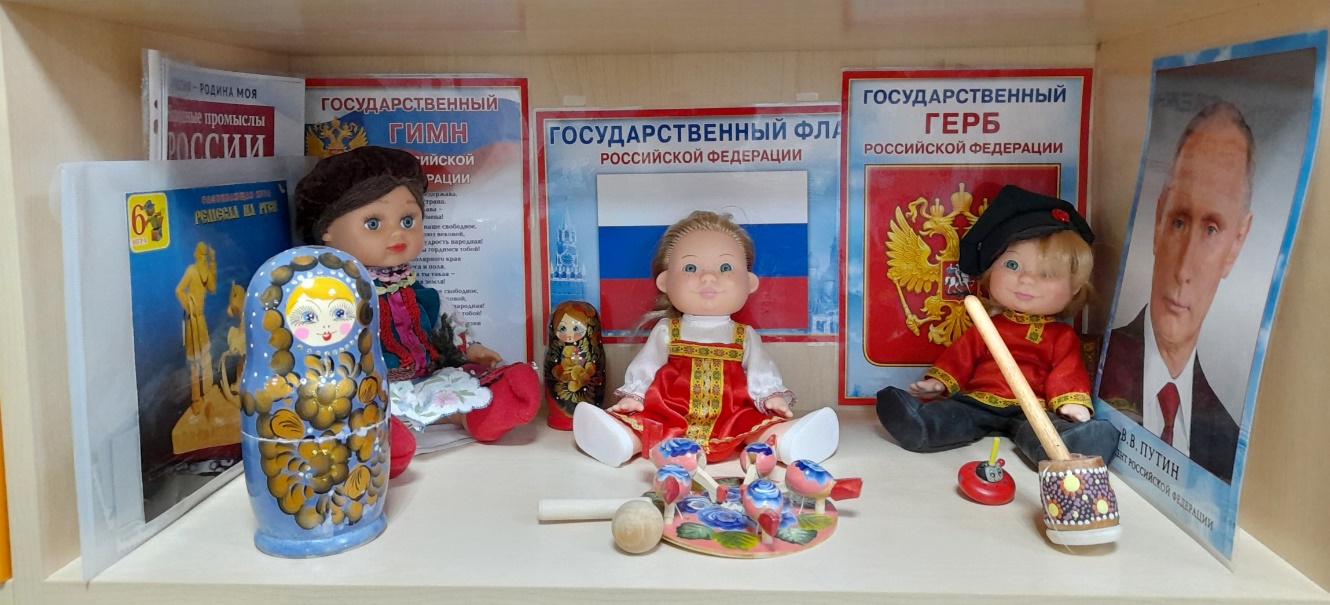 Здравствуй Родина моя!
Очень я люблю тебя
Необъятные просторы, 
Наши русские березы – 
Разноцветные поля,
Это все моя земля!
Я с малых лет люблю Таймыр,
Укрытый тундровым ковром.
Здесь Родина моя, мой мир,
Мои снега и теплый дом…
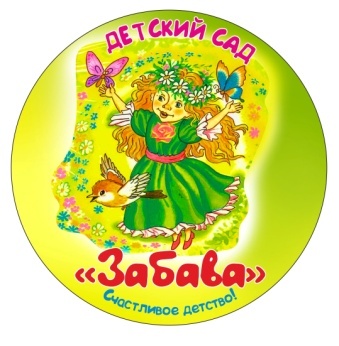 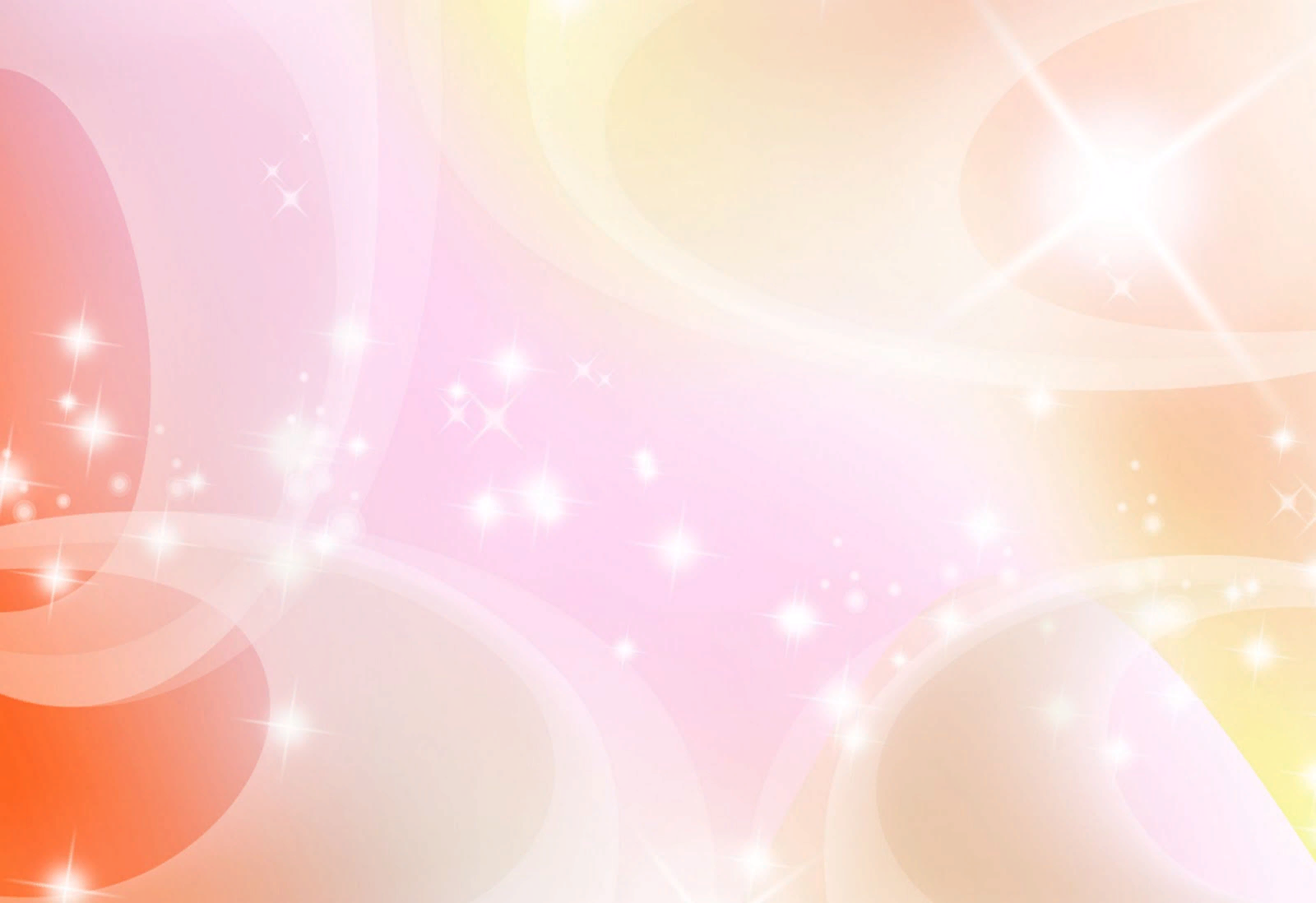 «Веселые нотки»
В центре музыкального развития имеются: шумовые, струнные, ударные, клавишные инструменты; музыкально-дидактические игры; атрибуты для выполнения музыкально-ритмических движений: цветные ленты, султанчики, клиновые листочки разного цвета, снежинки, венки из искусственных цветов, цветы; музыкальная медиотека.
 
Цель: приобщать детей к музыкальной культуре.

Задачи: 
обеспечивать самостоятельную (индивидуальную и совместную) деятельность детей, возникающую по их желанию и интересам;
способствовать получению и закреплению знаний о музыке;
развивать музыкальность, любознательность, стремление к экспериментированию;
воспитывать художественный вкус.
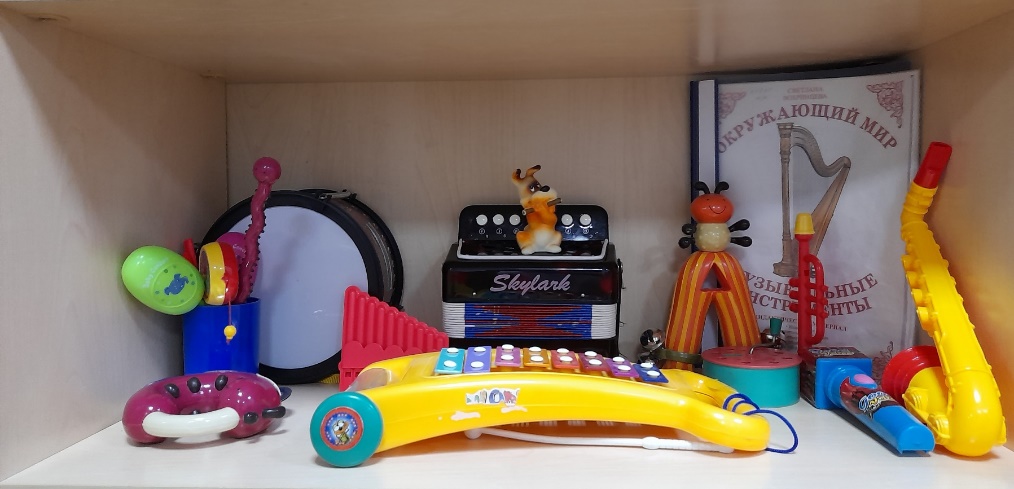 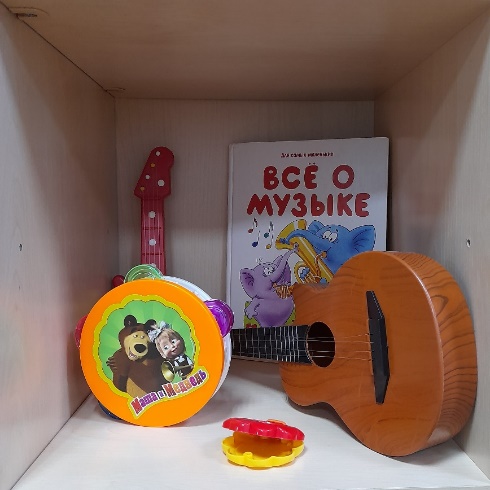 Колокольчики звенят, Барабанчики гремят, Маракасы, дудки, бубны, Строим музыкальный лад.
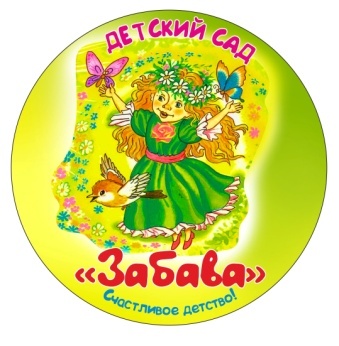 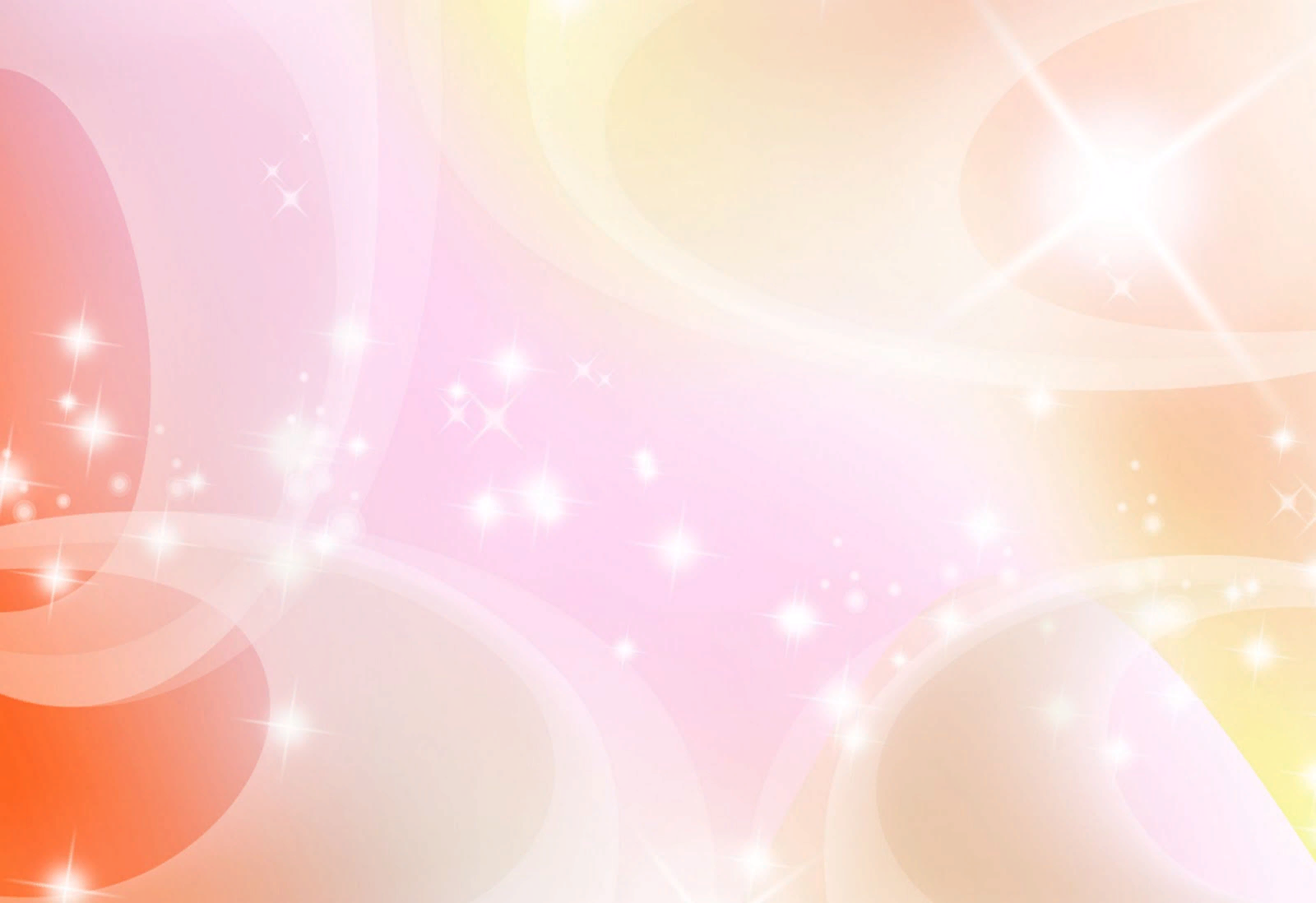 «Театральный сундучок»
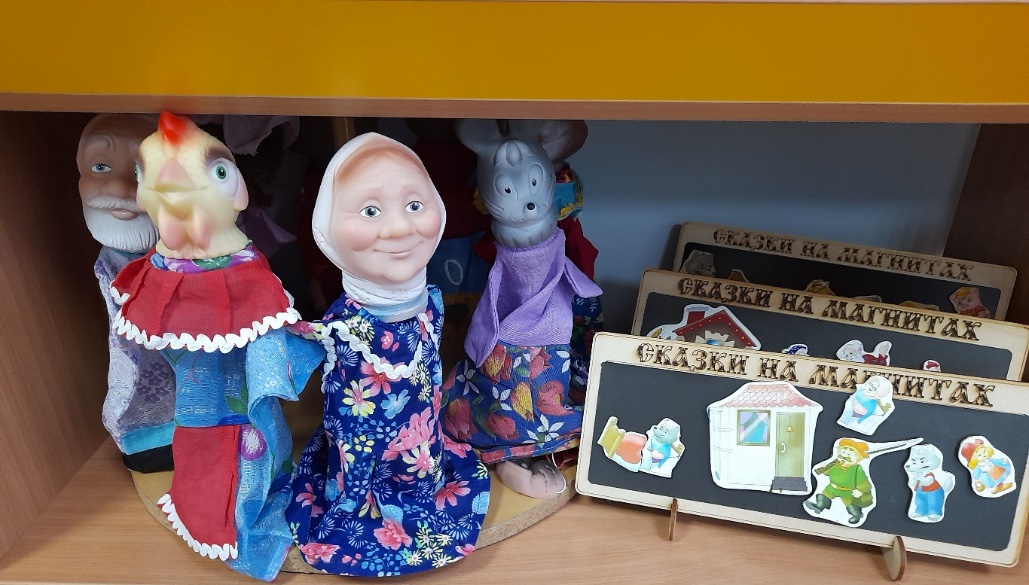 Центр театрализованных игр оснащен большой и маленькой складными ширмами; масками и атрибутами для постановок сказок; кукольным театром, настольным театром, декорациями разных театров, наборами мелких игрушек, куклами бибабо.

Цель: приобщение детей к театрализованному искусству.

Задачи:
побуждать детей к проявлению инициативы и самостоятельности в выборе роли; 
развивать связную речь; 
умения подбирать атрибуты по развитию сюжета.
способствовать разностороннему развитию детей;
воспитывать навыки театральной культуры.
Очень мы театры любим, Круглый год мы с ними дружим:В нашей группе все актеры,Кукловоды и танцоры, Каждый день и каждый часМы хотим играть для Вас!!Если б видел Станиславский –Был бы очень рад за нас!
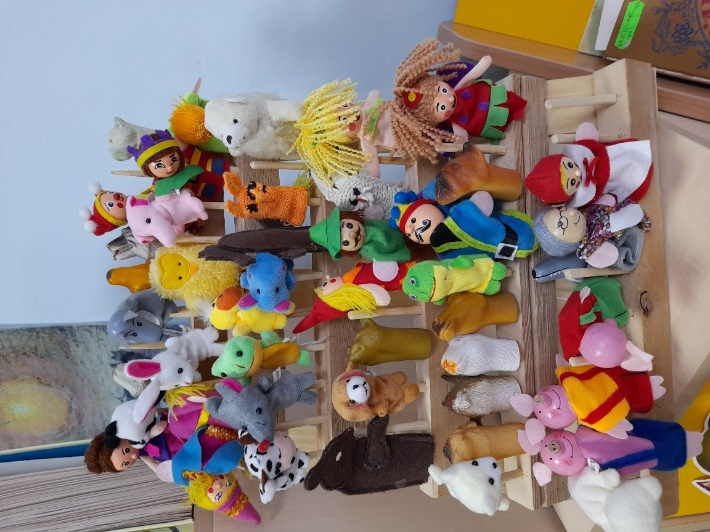 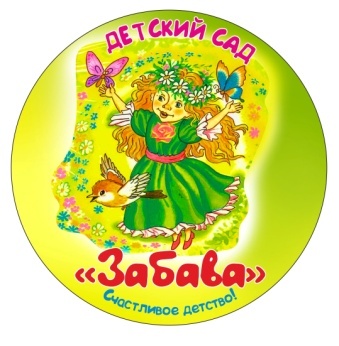 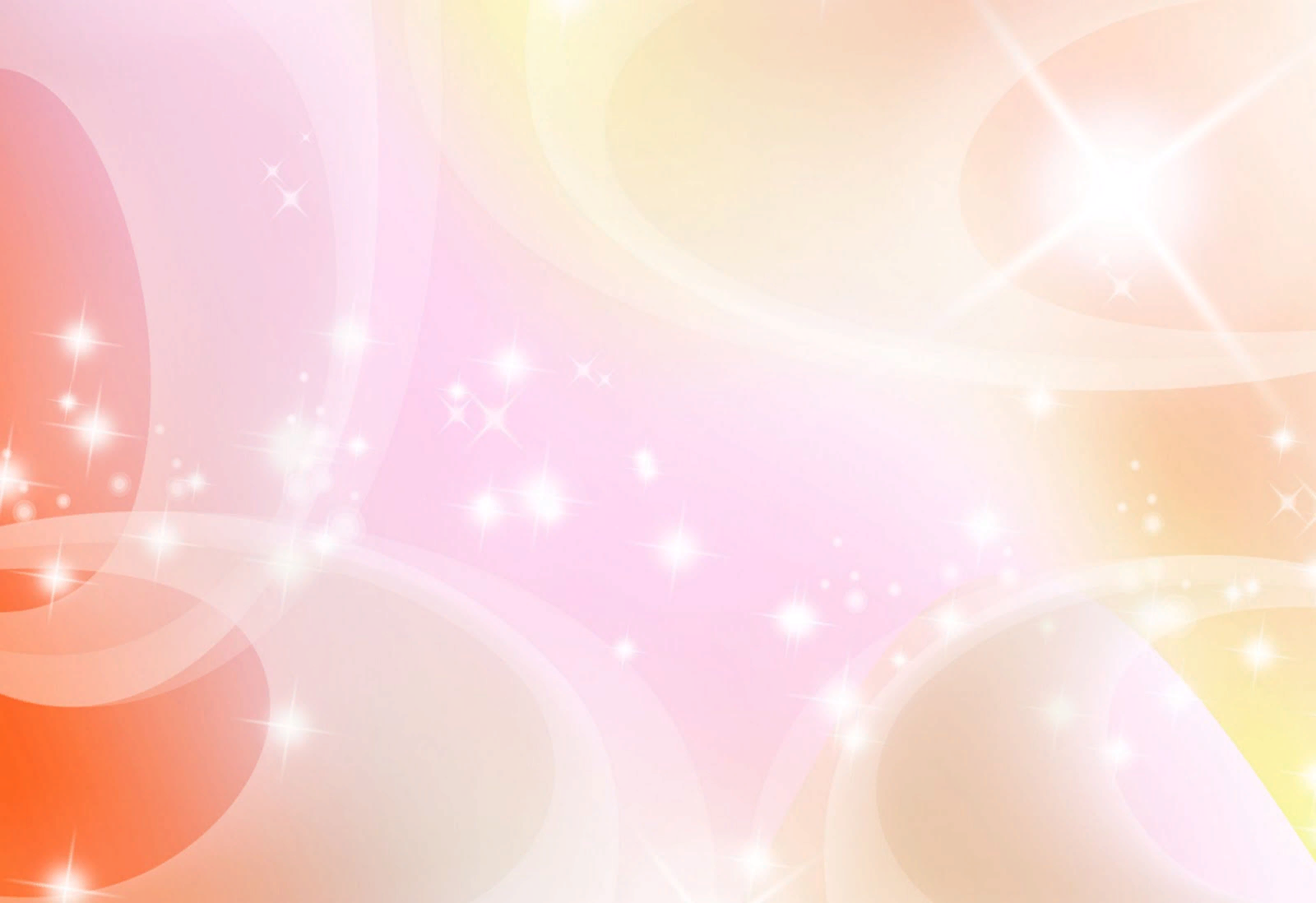 «Веселый карандаш»
Центр искусства наполнен материалами для рисования: бумагой и картоном разных цветов и размеров, альбомы, бумага для акварели, восковые мелки, пастель, простые и цветные карандаши, маркеры, фломастеры, краски акварельные и гуашевые, кисти круглые и плоские, палитры, стаканчики, печатки, линейки, трафареты, губки, ластики, салфетки, тряпочка для кисти. Для лепки: пластилин, масса для лепки, доски для лепки, стеки. Для аппликации и поделок: бумага и картон разных цветов и фактуры, ножницы с тупыми концами, клей-карандаш, природный материал, материал вторичного использования.

Цель: развитие интереса к изобразительной деятельности.

Задачи: 
обогащение представления детей об искусстве как основе развития творчества, их представлений о многообразии материалов для творчества, развитие эстетического восприятия, образного представления, воображения;
воспитывать художественный вкус.
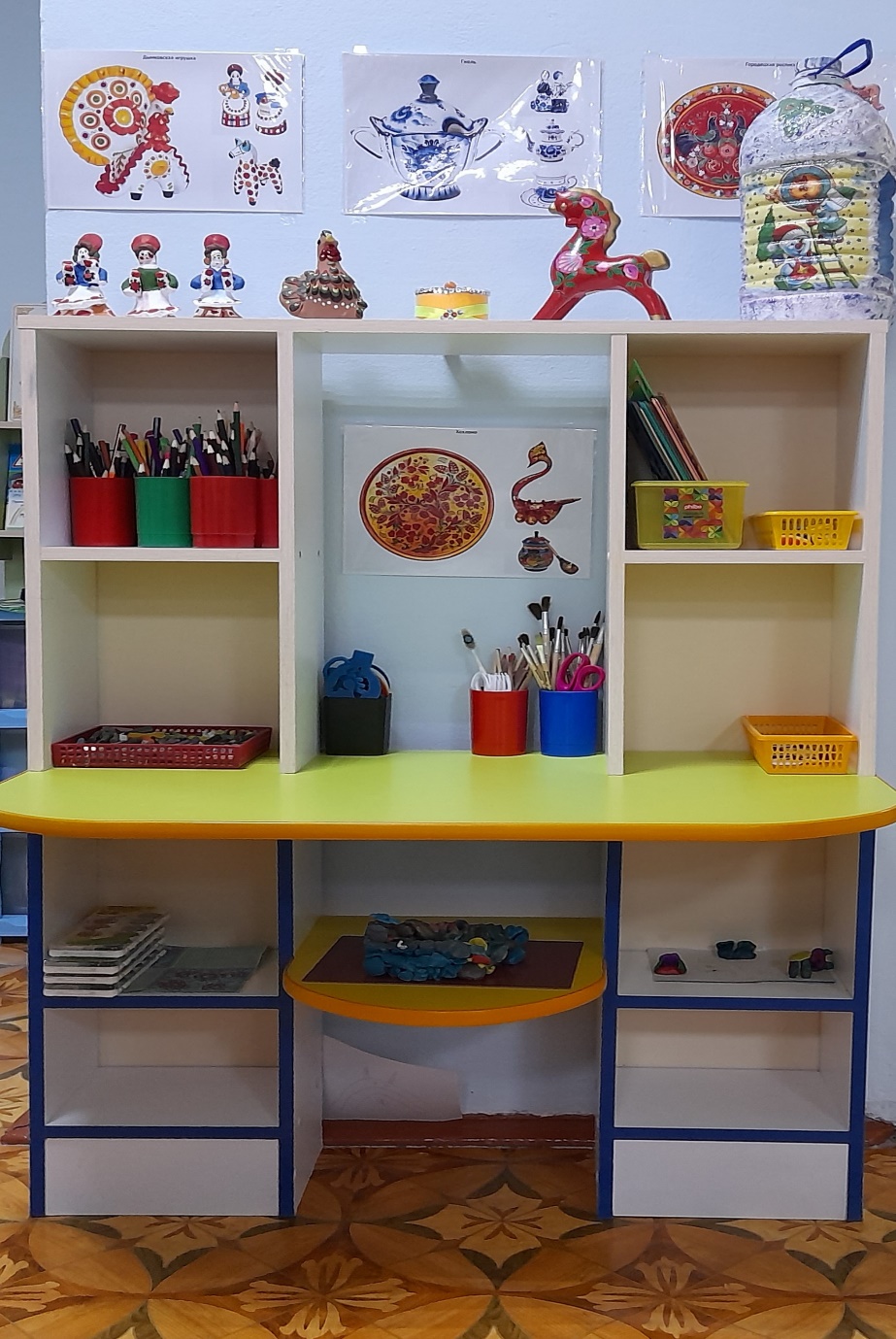 В этом центре - красота,
Умелых рук – творение,
И кукла Карандашик,
Чтоб было настроение
Порисовать, слепить, украсить
И сделать оригами.
Здесь уголок у нас ИЗО,
Творите вместе с нами!
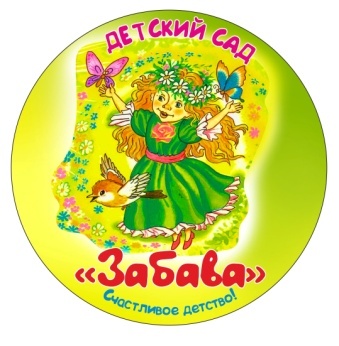 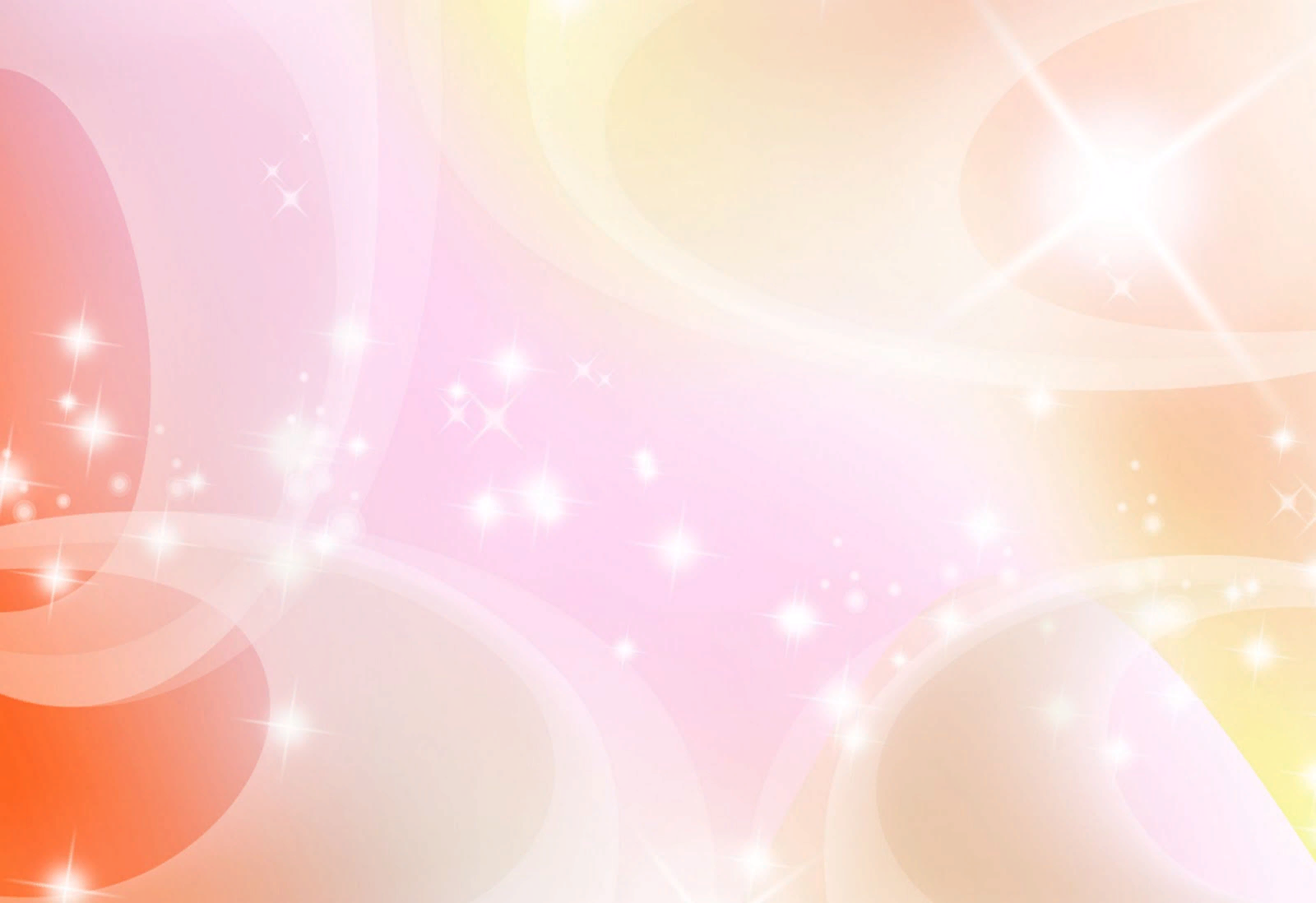 «Мир пальчиковых игр»
Центр мелкой моторики направлен на развитие сенсорного восприятия, мелкой моторики. В нем находятся игры вкладыши разной формы, игрушки-шнуровки разного вида, разные виды мозаик, игры с прищепками, пособия сделанные своими руками: «Разноцветные резиночки», «Бусы», «Веселые мячики», «Золушка», «Волшебные камешки».

Целью сенсорного воспитания является формирование сенсорных способностей у детей.

Задачи: 
создание условий для обогащения чувственного опыта детей, их представлений о многообразии свойств предметов окружающего мира; 
поддержание и развитие интереса детей к совместному со взрослым и самостоятельному обследованию предметов, разнообразным действиям с ними.
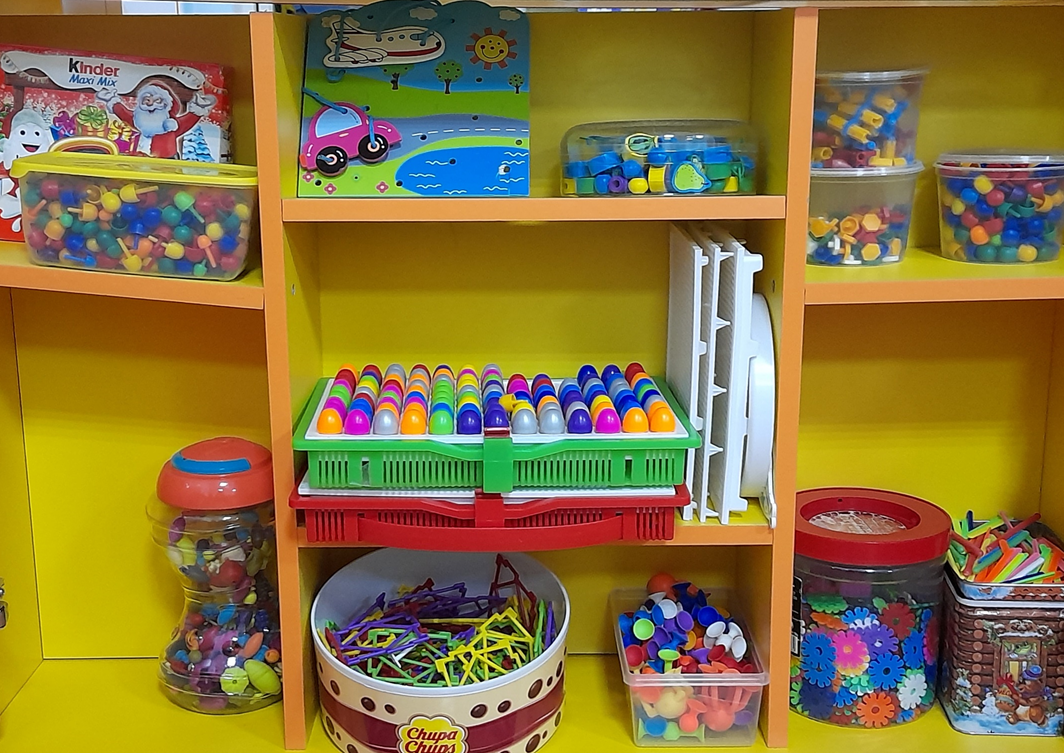 Дружат в нашей группе
Девочки и мальчики
Мы с тобой подружим
Маленькие пальчики
Раз, два, три, четыре, пять
Начинай считать опять
Раз, два, три, четыре, пять
Мы закончили считать.
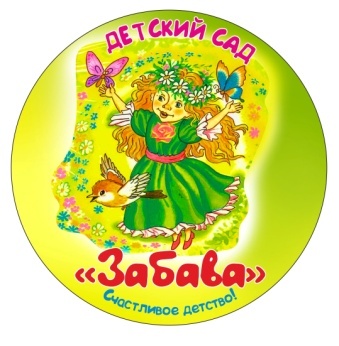 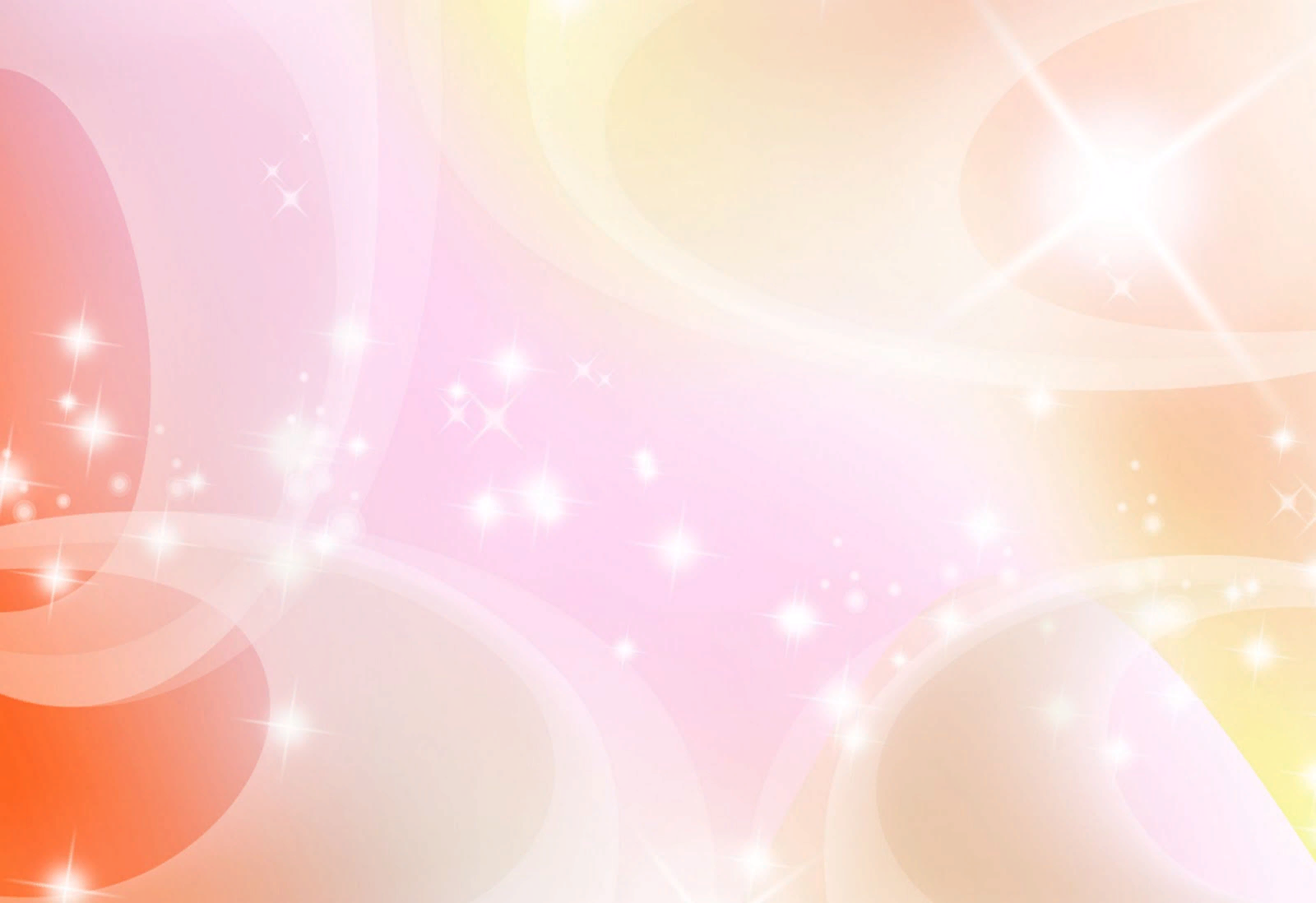 Фирма строительных работ
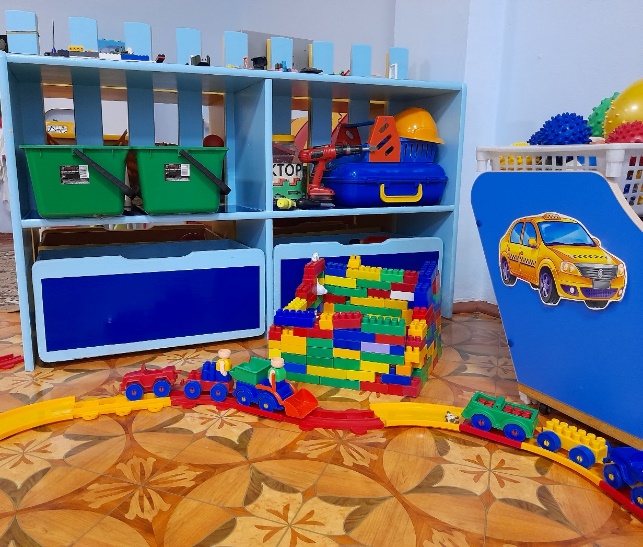 Центр конструирования наполнен наборами конструкторов типа «LEGO», наборами среднего и мелкого конструктора, имеющие основные детали: кубики, кирпичики, призмы, конусы, металлическими, магнитными конструкторами.

Цель: формирование конструкторских способностей у детей.

Задачи: 
развитие умения видеть конструкцию объекта и анализировать ее основные части, их функциональное назначение, закреплять навыки коллективной работы;
умение распределять обязанности, работать в соответствии с общим 
замыслом, не мешая друг другу.
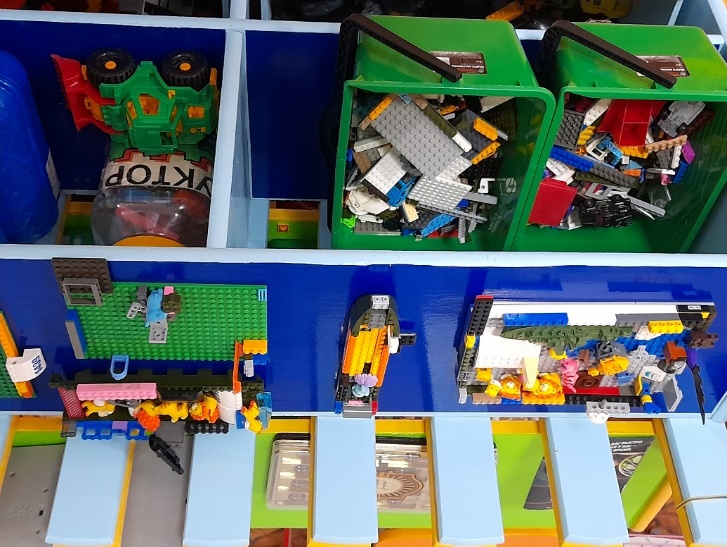 Чтобы к труду мы привыкали,Есть конструктивный уголок. Когда игрушки покупали,То думали, что будет толкОт кубиков, конструкторов, стамесок,Напильников, рубанков и гвоздей!Компьютеры нужны теперь для деток!Задумайтесь над этим поскорей!
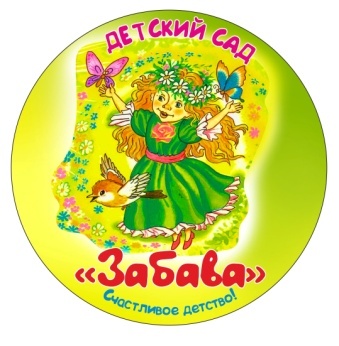 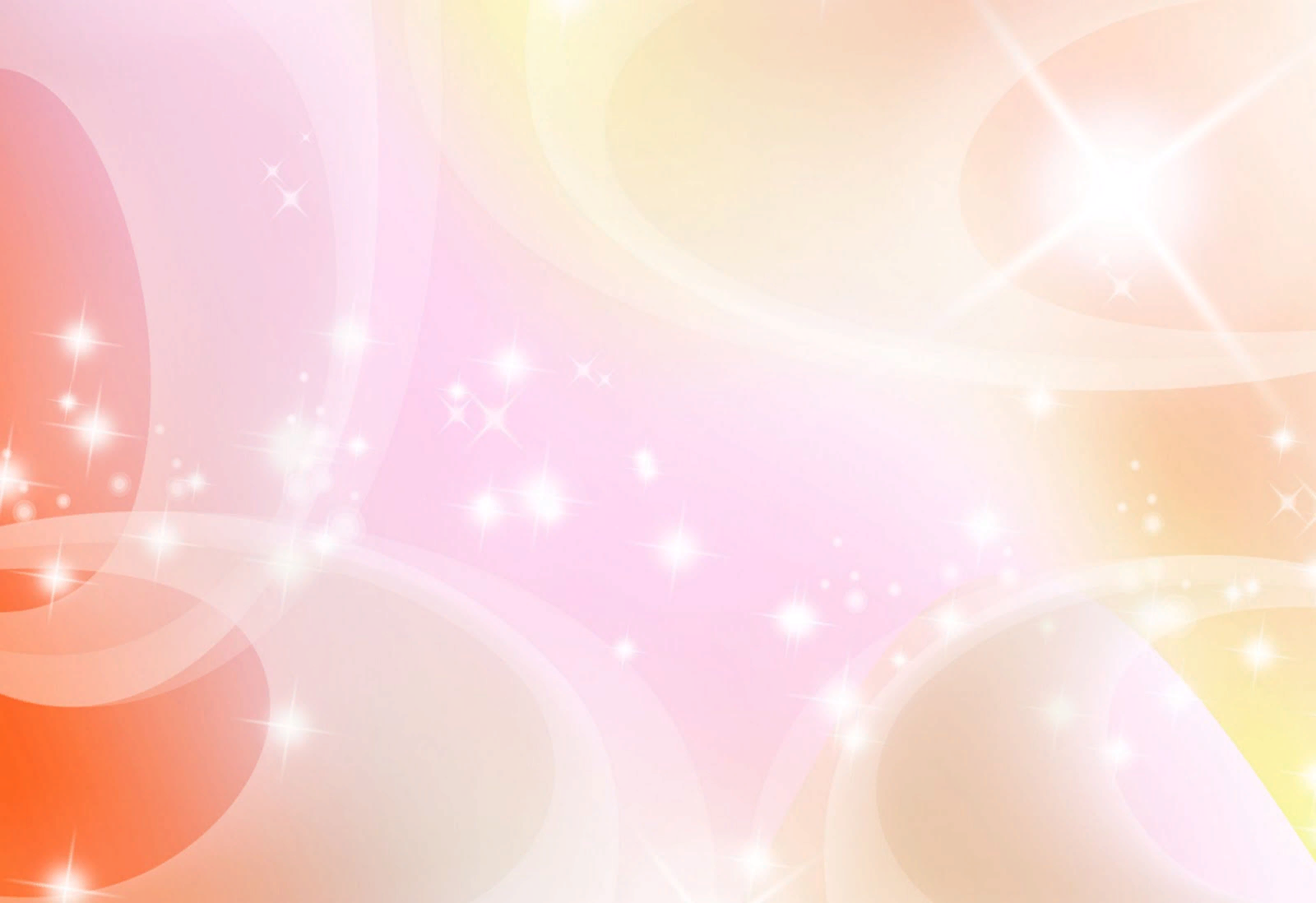 «Познайка»
Центр настольно-печатных игр оснащен в соответствии возрастным 
возможностям детей: разрезными картинками, пазлами, лото, домино, 
парные картинки, игры с правилами, игры-ходилки, шашки, шахматы,
 игры-головоломки.
Цель: развивать психические процессы детей через настольно-печатные игры.
Задачи:
учить детей играть в различные настольные игры;
учить согласовывать свои действия ведущего и других участников игры;
развивать умение организовывать игры, исполнять роль ведущего;
формировать стремление к справедливости, умение справедливо 
оценивать свои поступки и поступки сверстников.
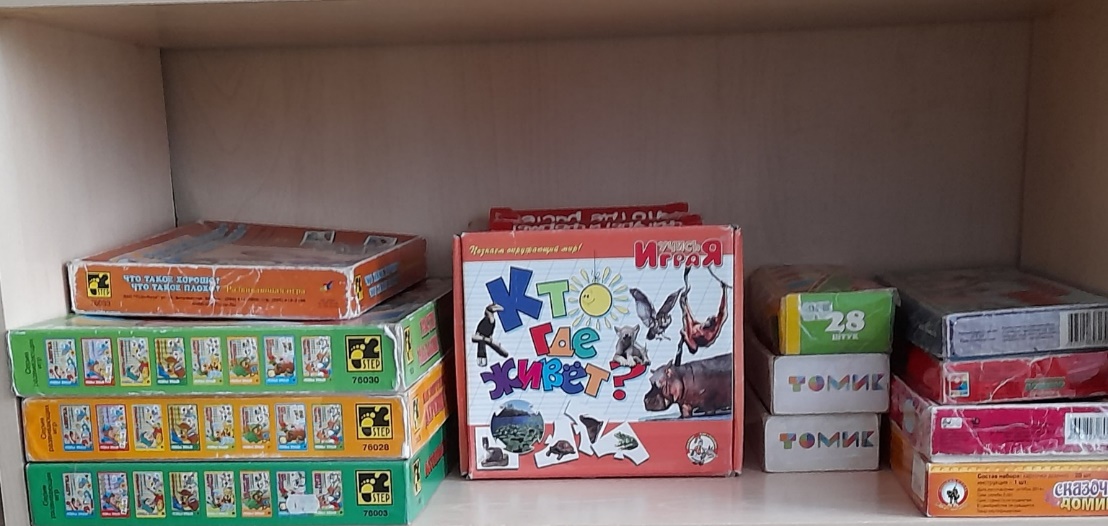 Можно в тишине побыть. Исчезнут все твои волнения, Ведь можно маме позвонить.
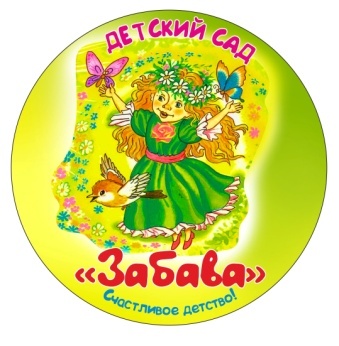 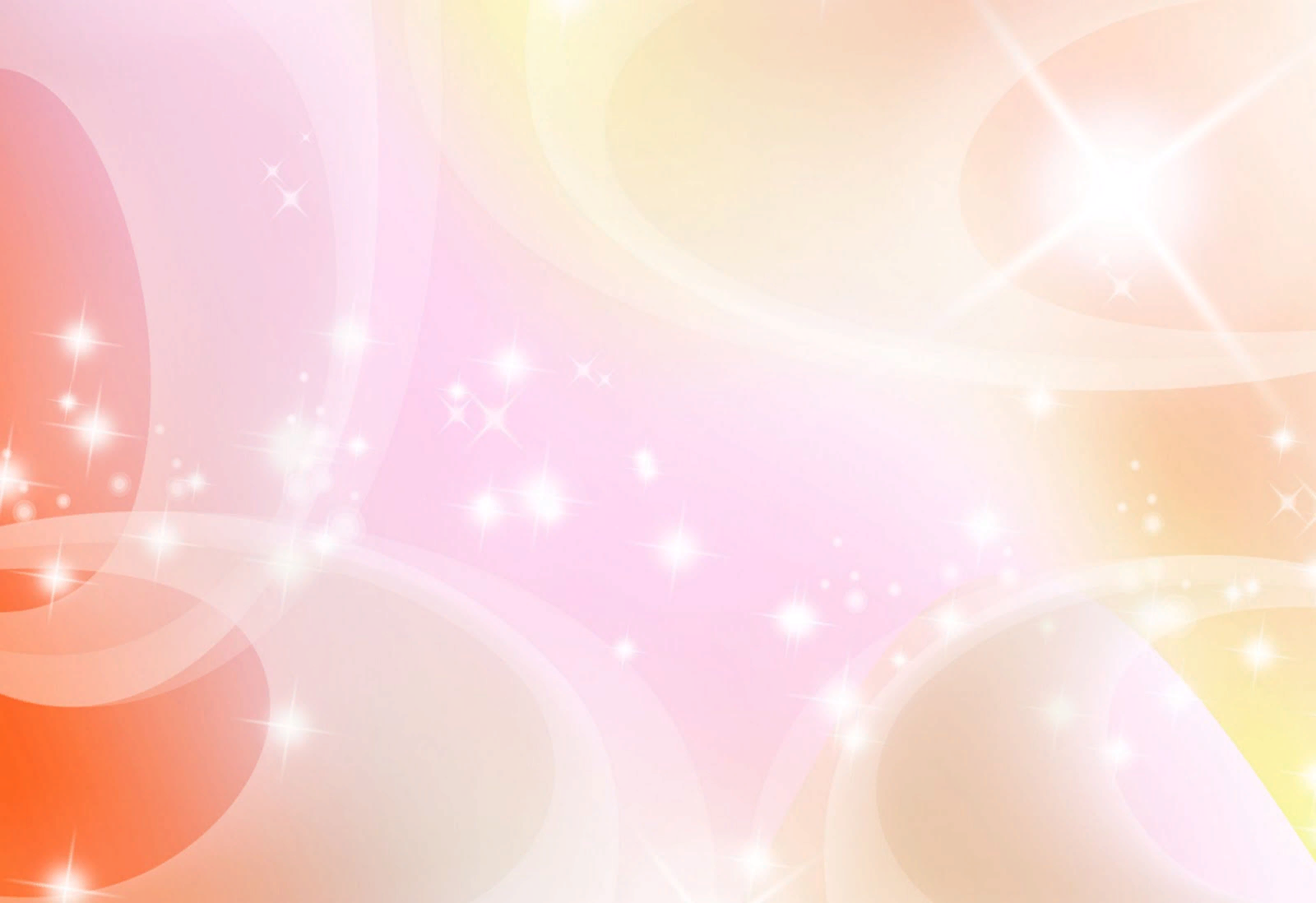 Центр сюжетно - ролевых игр

	Центр позволяет детям постоянно накапливать опыт самостоятельной и творческой деятельности. Он представлен  куклами, наборами мебели, посуды, игрушками – предметами бытовой техники, разнообразными видами транспорта, наборами домашних и диких животных, муляжами овощей и фруктов. Наборы и аксессуары для игр в профессию «Доктор», «Парикмахер», «Пожарный», «Полицейский»,
«Продавец», «Солдат», «Военный». 

Цель: приобщение детей к социокультурным нормам, традициям семьи, общества и государства. 

Задача: 
создание условий для усвоения общепринятых  моральных и нравственных ценностей и норм.
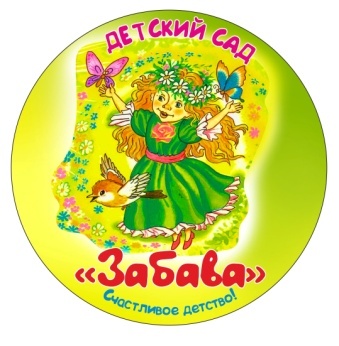 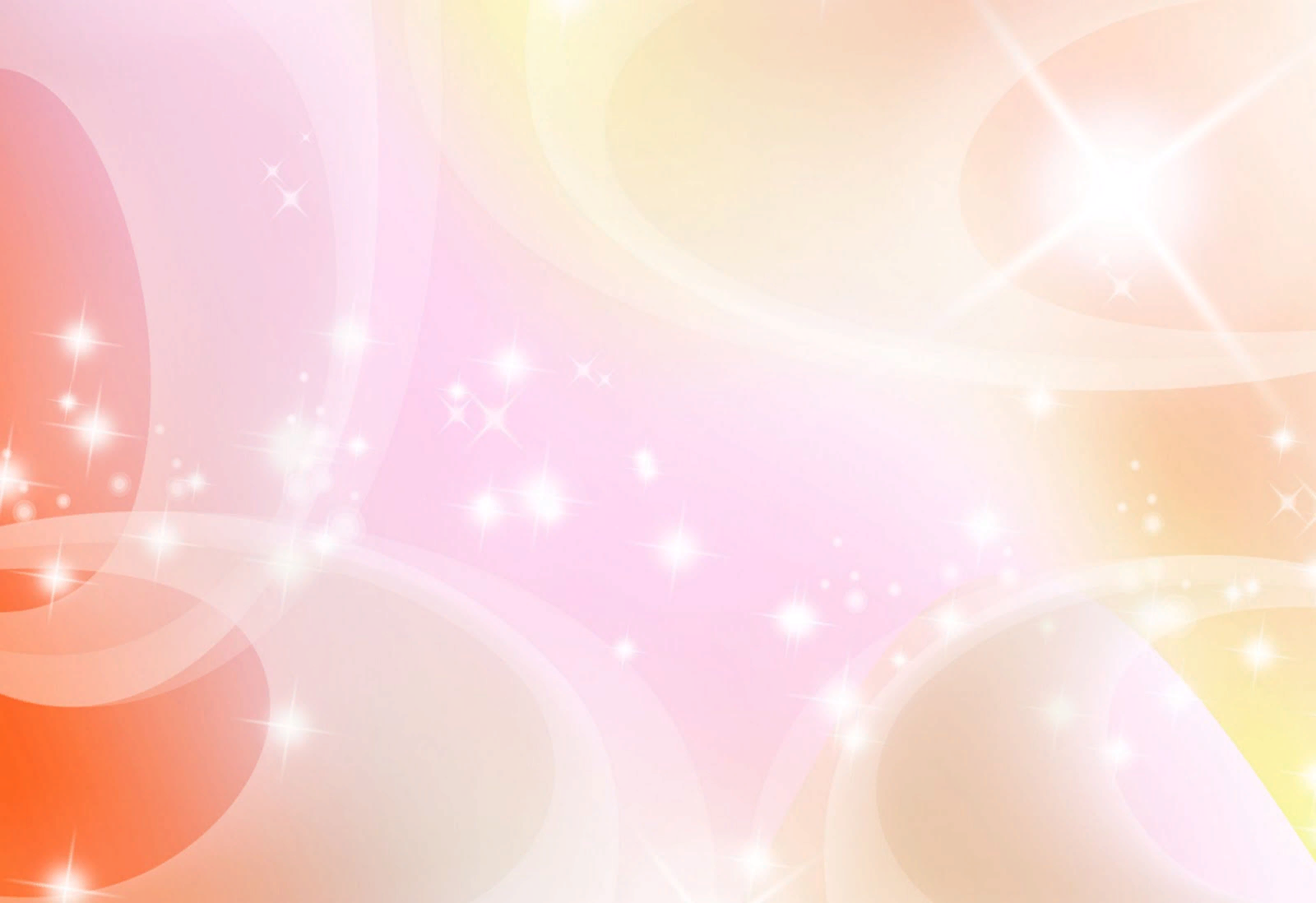 «Ателье»
«Салон красоты»
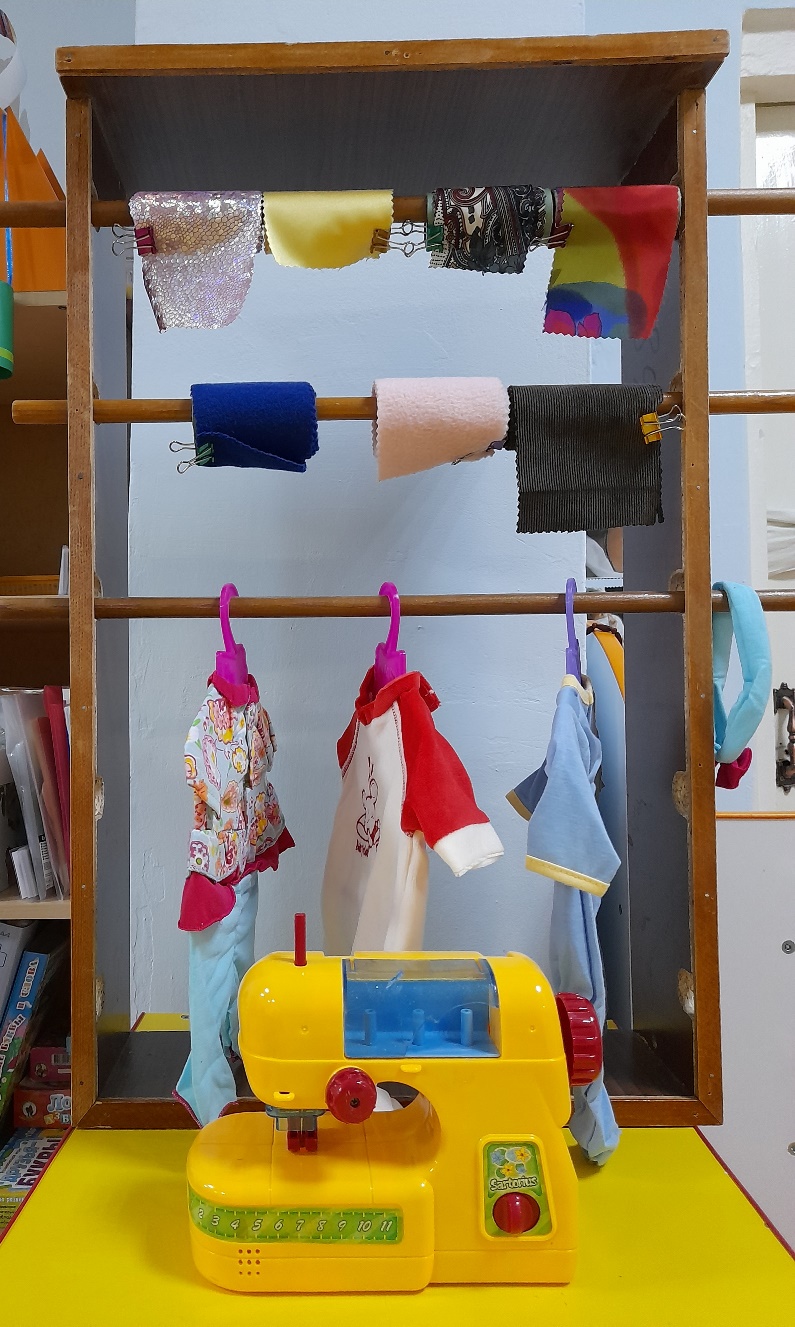 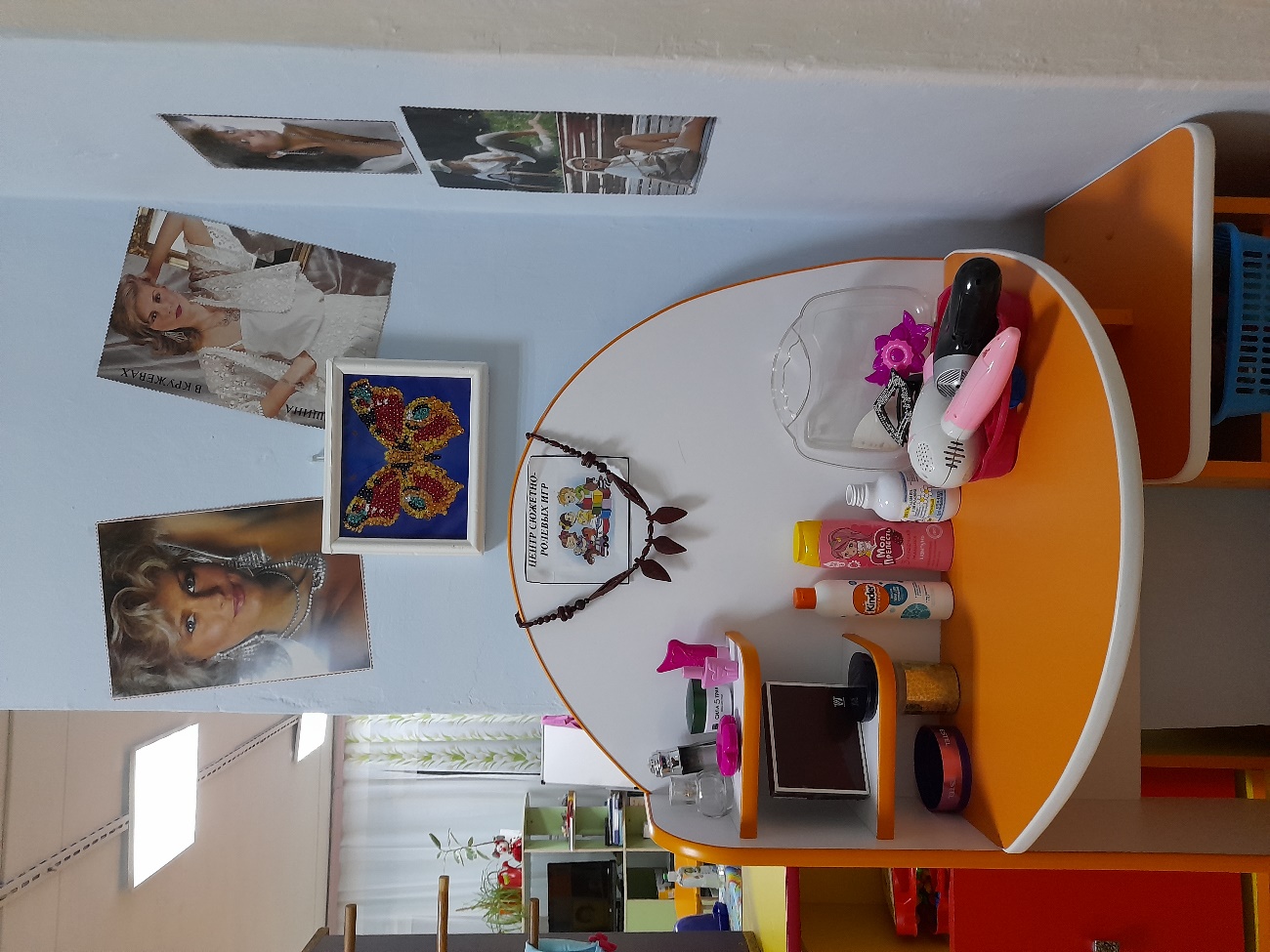 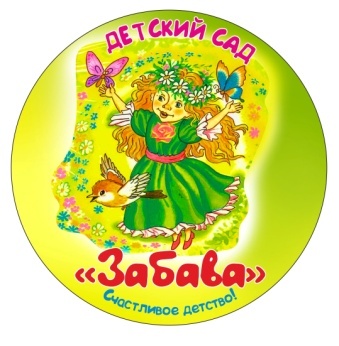 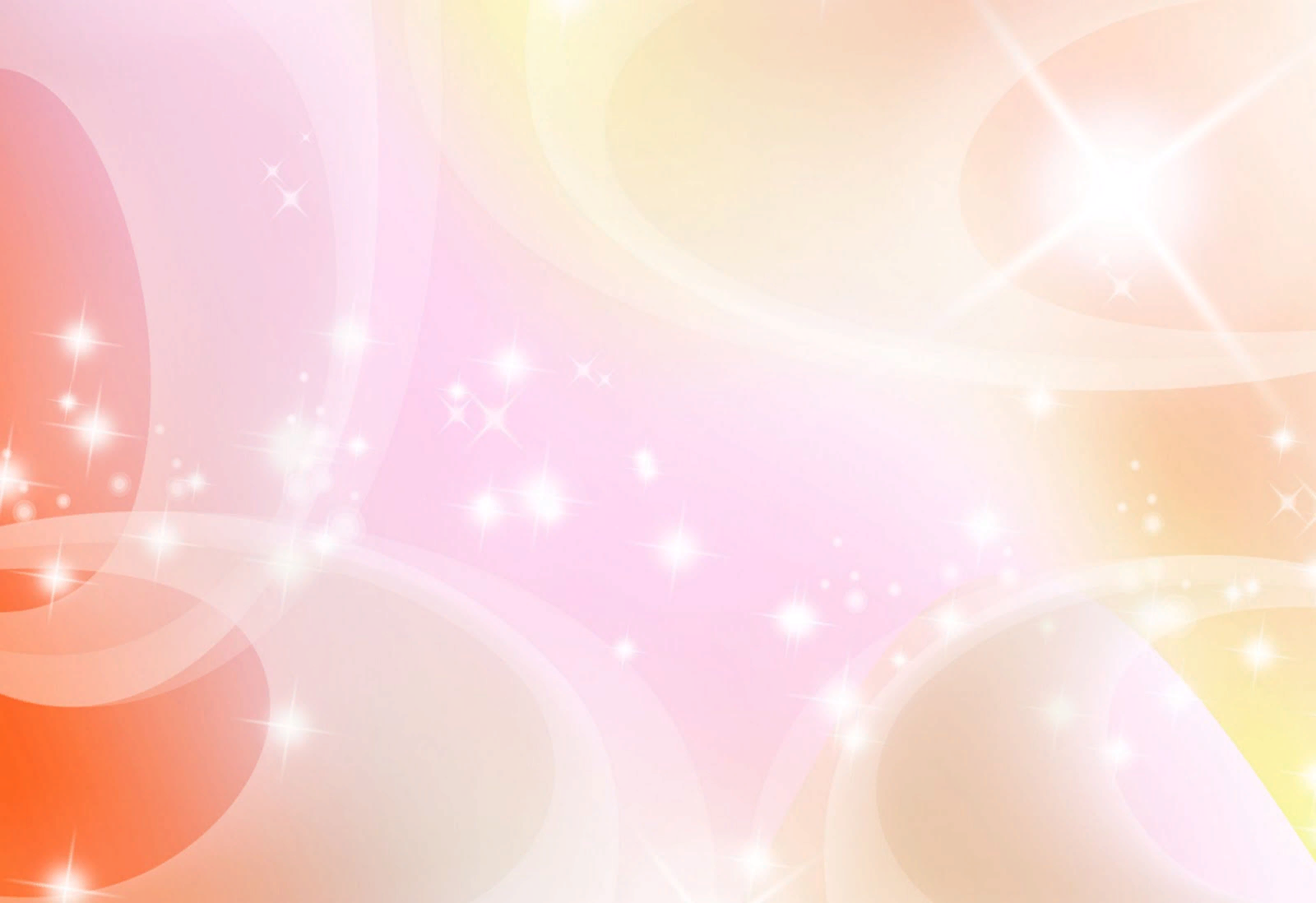 «Больница»
«Дом»
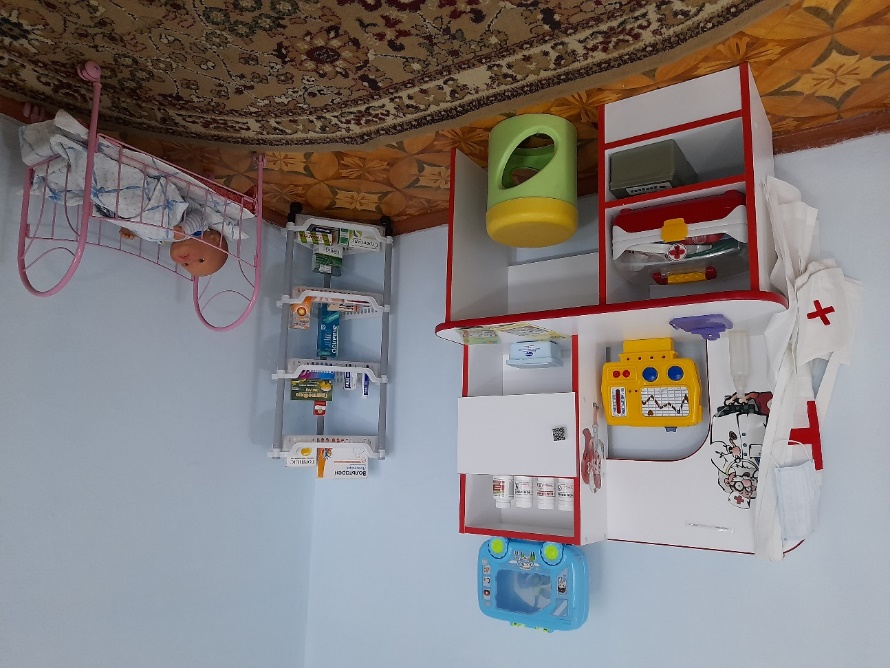 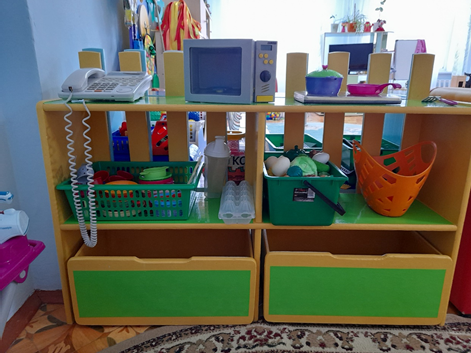 Куклы, бантики, коляски,
Сумочки, посуда….
Тут девчонок государство
И порядок всюду.
Будущей хозяйке
Много надо знать -
Пироги постряпать,
Платье постирать.
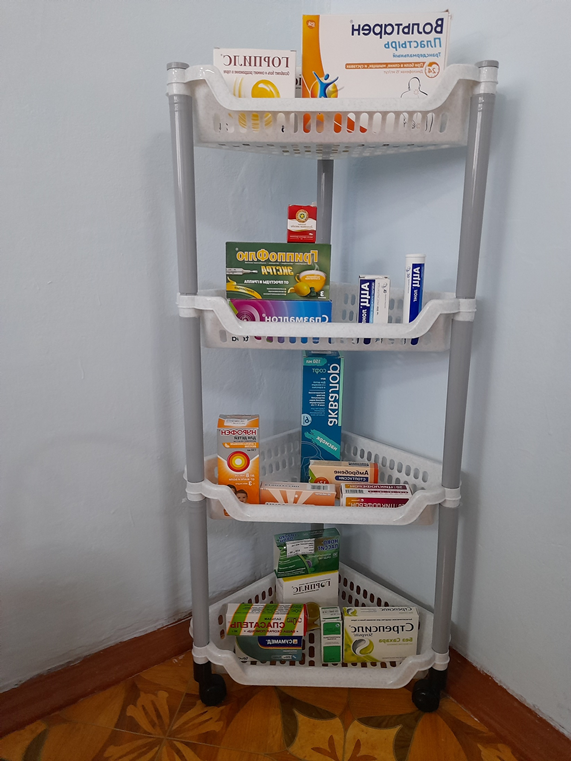 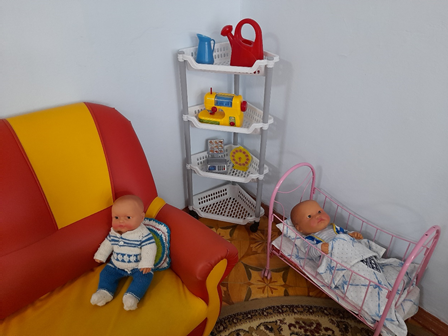 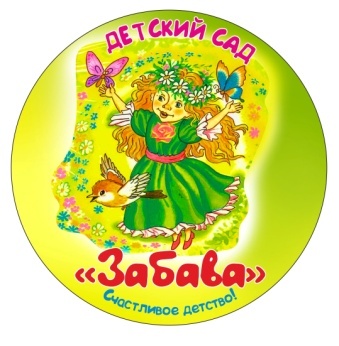 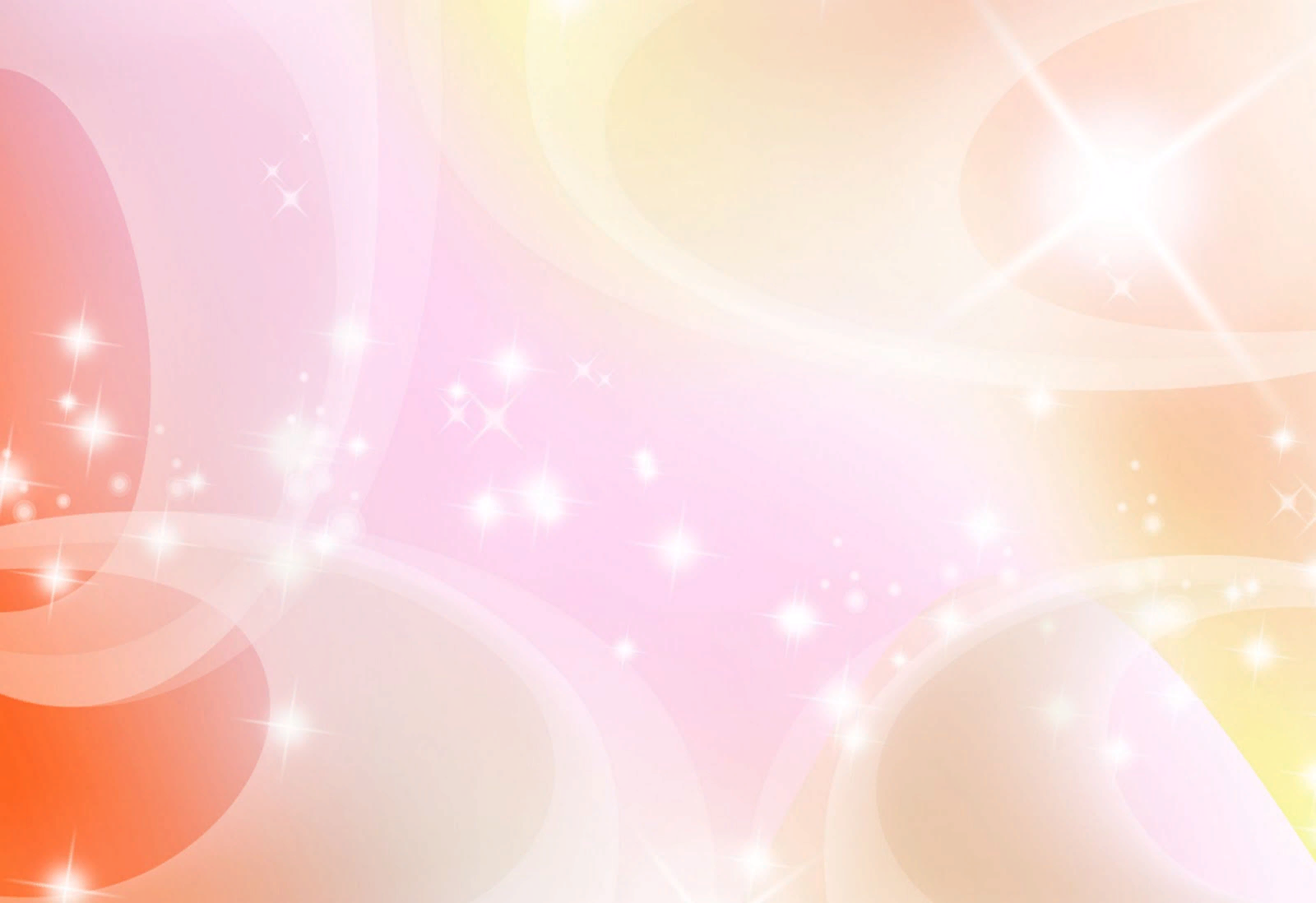 Центр науки и природы
	Центр является не только украшением группы, но и местом для саморазвития дошкольника. В центре природы находятся: уголок экспериментирования, огород на окошке, календарь природы. 

Цель: расширять знания детей о науке и природе, развитие интереса к ее познанию.
Задачи: 
совершенствование всестороннего воспитания и развития детей ; 
развитие познавательных интересов, любознательности,  первичных естественнонаучных представлений, наблюдательности;
воспитание бережного отношения к природе, всему живому.
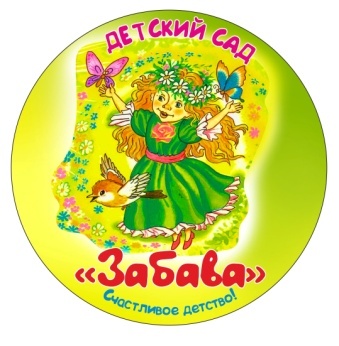 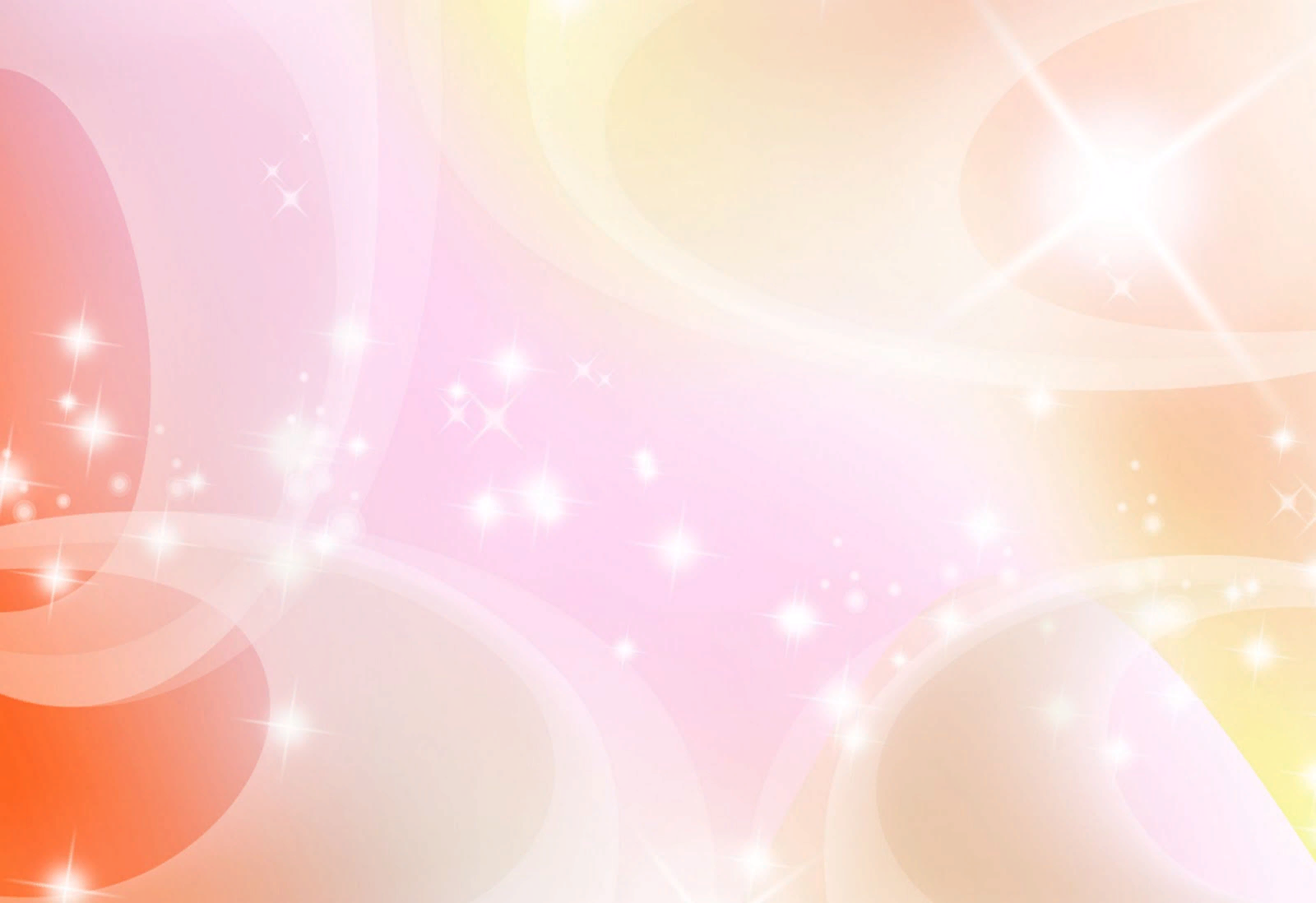 «Лаборатория»
«Зеленый островок»
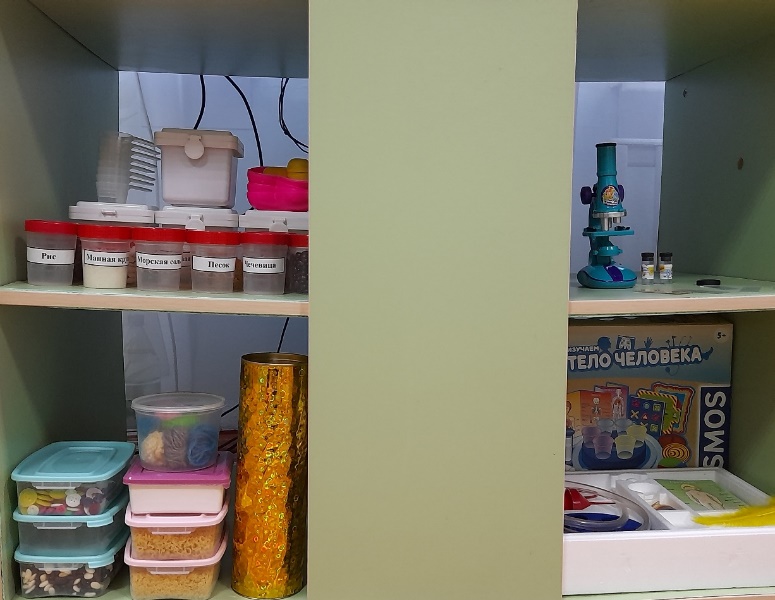 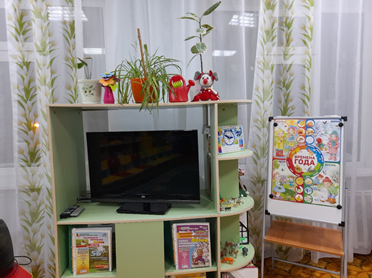 У природы нет плохой погоды
Это знают все давно
Побывали мы в походах
Пусть пока не далеко
Птичек мы не обижали
И цветочки зря не рвали,
Лишь природный материал
Каждый понемногу взял:
Изо мха и веток сделали букеты
Ежика – из шишек,
Из картошки – мишку
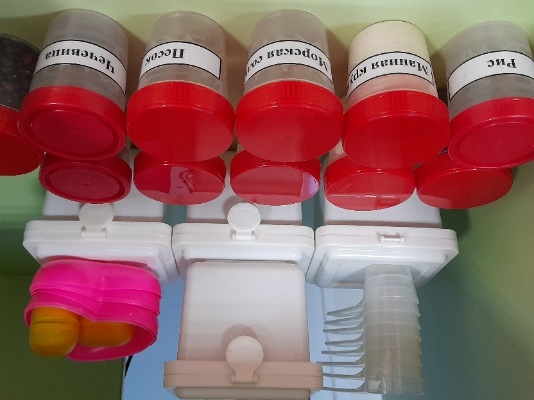 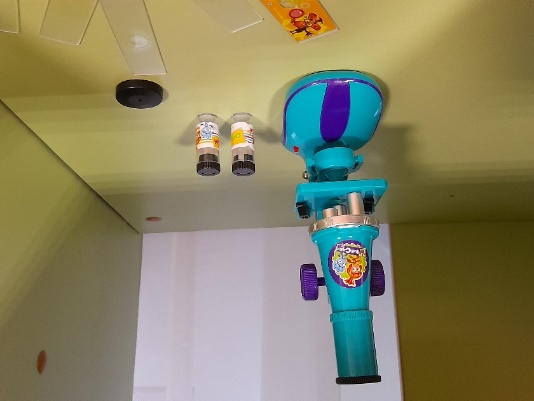 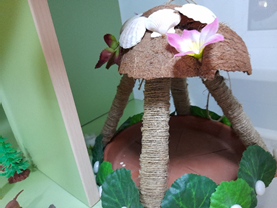 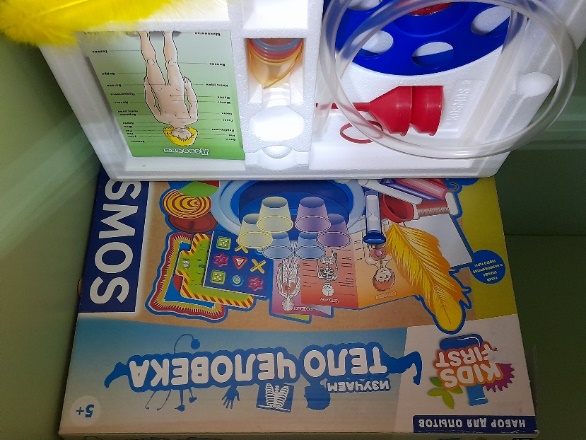 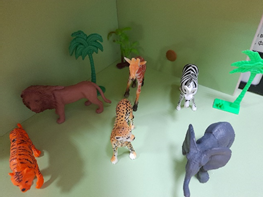 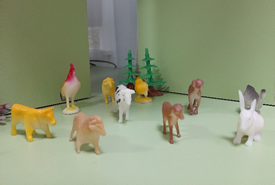 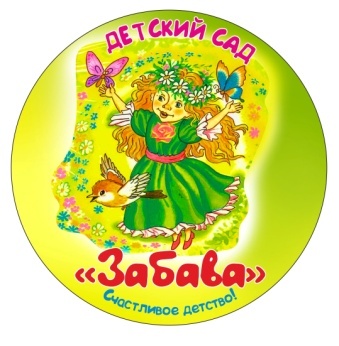 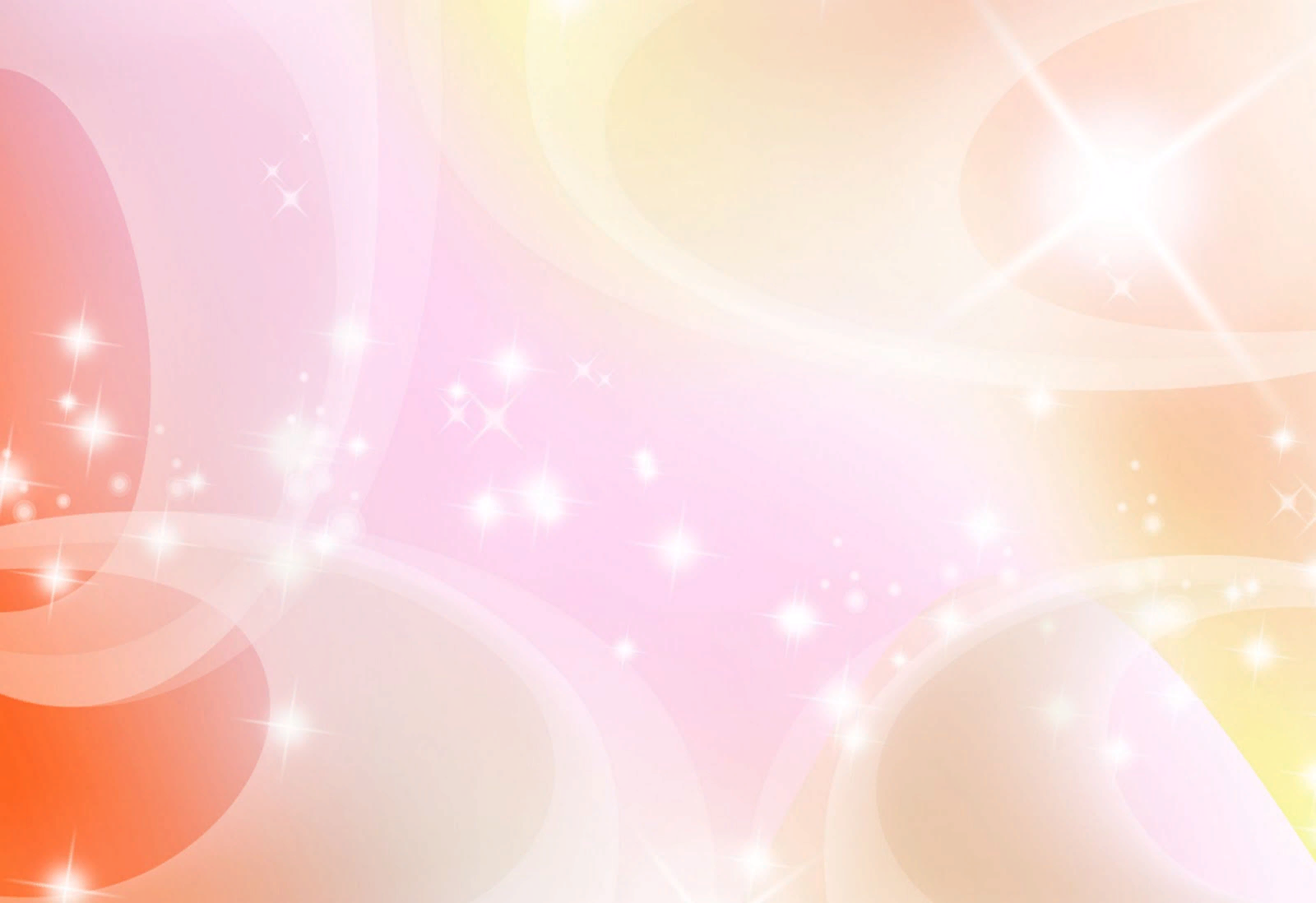 «Силовичок»
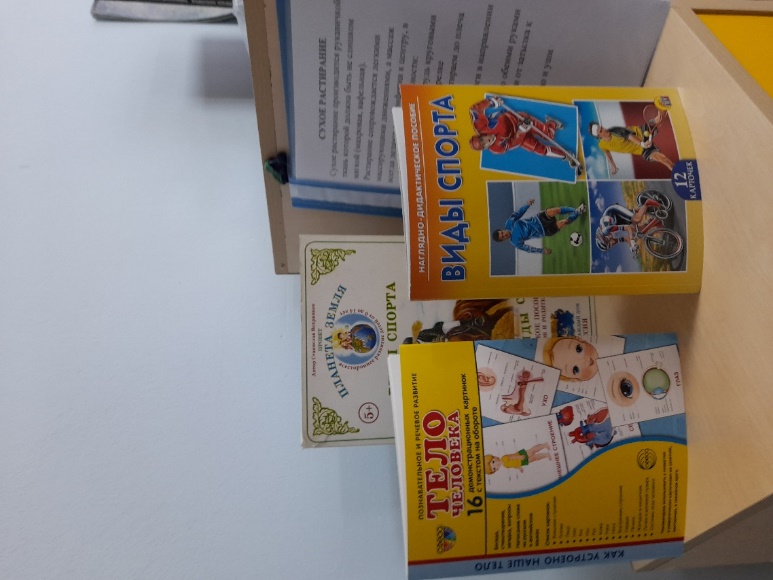 В центре физического развития помещается различный спортивный инвентарь: кегли, мячи, мешочки с песком, флажки, обручи, гимнастические палки и т.д; дорожки здоровья, перчатки для сухого закаливания детей. 

Цель: развивать интерес к здоровому образу жизни.

Задачи: 
укреплять здоровье детей; 
формировать двигательные умения и навыки детей в соответствии с его индивидуальными особенностями, развития физических качеств;
воспитывать интерес к спорту.
Вот спортивный уголокЗдесь мы тренируемся.Приходите на часокВ наш спортивный уголок.Упражнения с друзьямиВыполняйте вместе с нами!
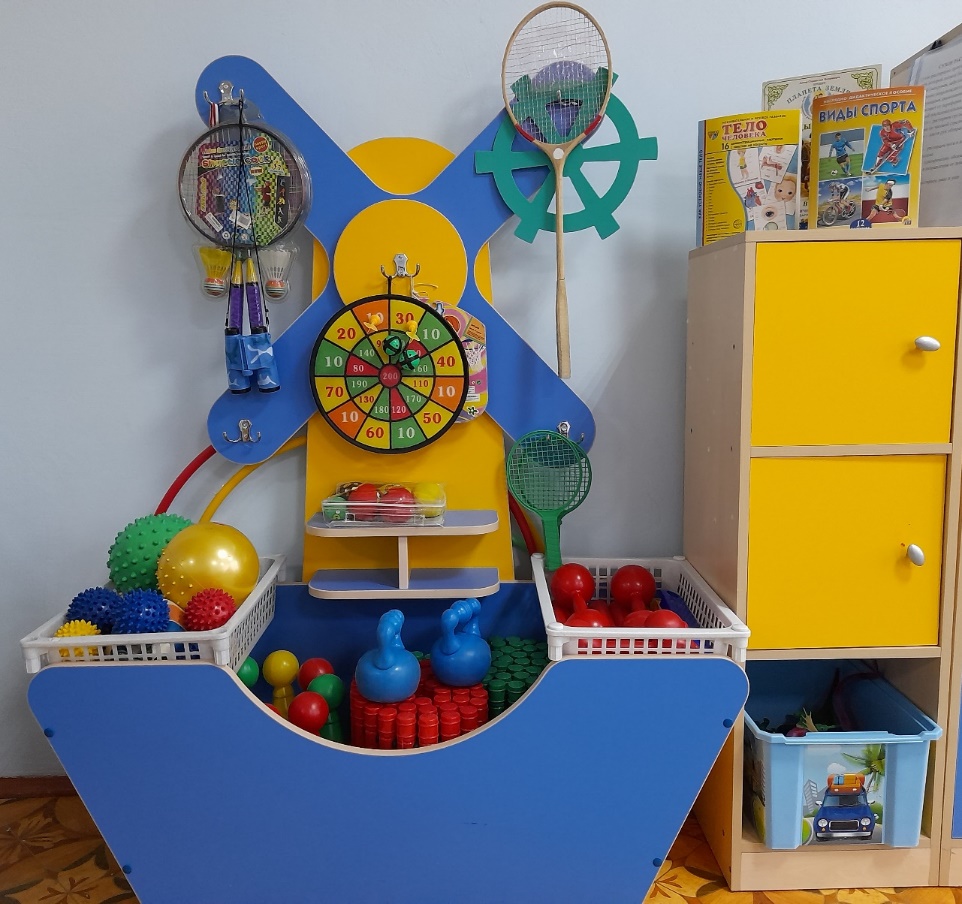 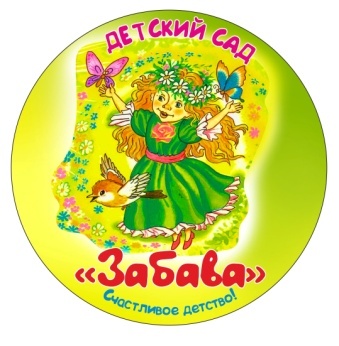 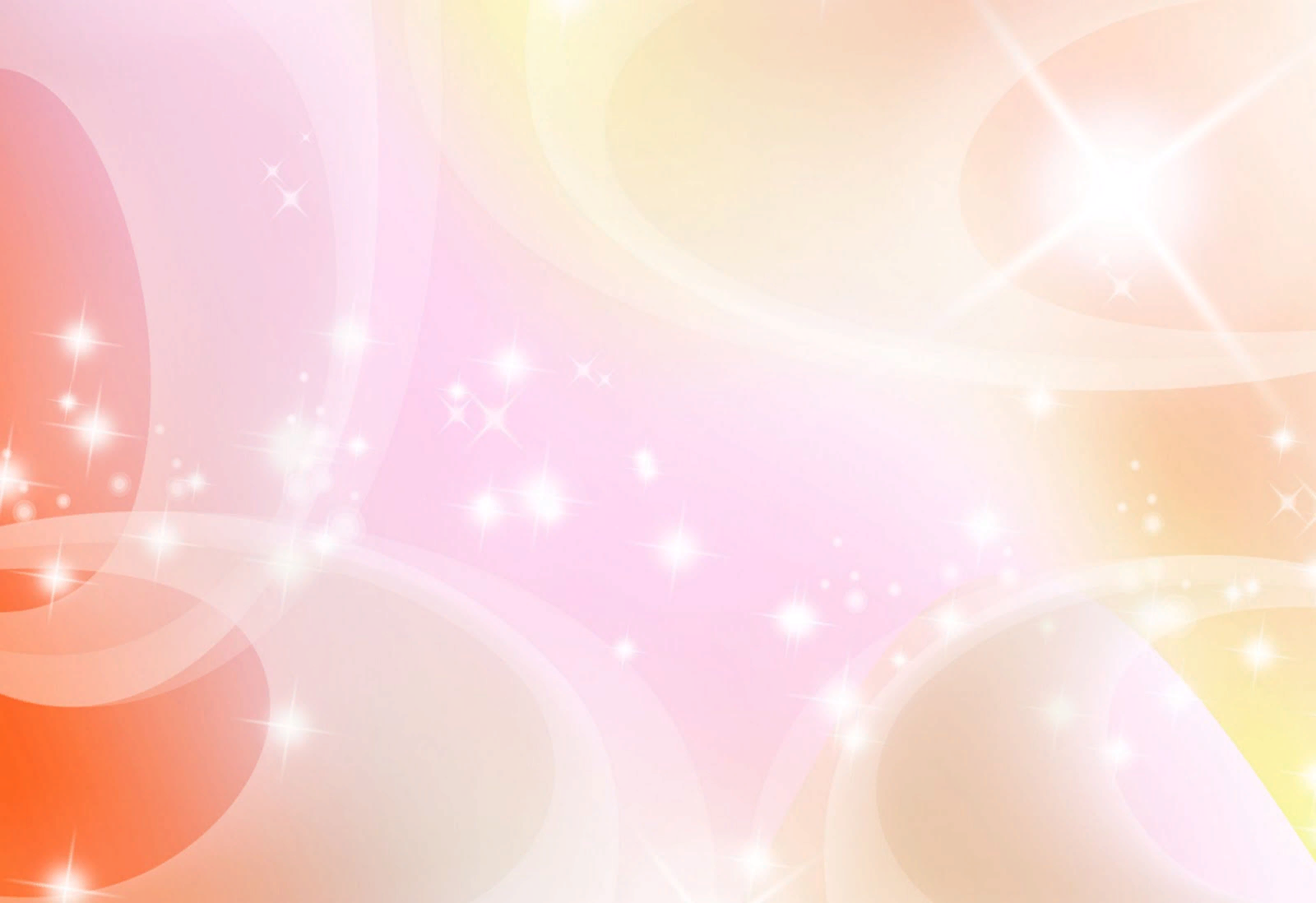 «Безопасность»
Центр безопасности содержит дидактические игры, настольные игры, макеты светофора, дорожных знаков, а также различный спецтранспорт в виде игрушек. Дети могут воспользоваться материалом как в совместной, так и в самостоятельной деятельности.

Цель: формировать основы безопасности и жизнедеятельности.

Задачи: 
знакомить детей с правилами безопасного поведения на природе;
формировать навыки безопасного поведения на дорогах;
приучать детей к заботе о безопасности собственной жизнедеятельности;
воспитывать ответственное отношение к собственной безопасности и окружающим.
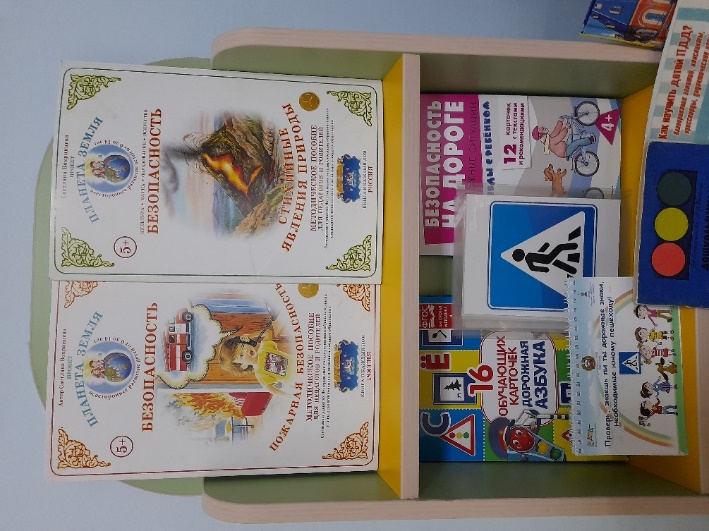 Для чего в саду забор, На дороге светофор? И, чтоб не было бедыНе шалите у воды! Не бери без спросу нож! И запомни, где живешь! Про пожар, что нужно знатьИ кого на помощь звать? Ноль один, ноль два, ноль триТы запомни! И звони!
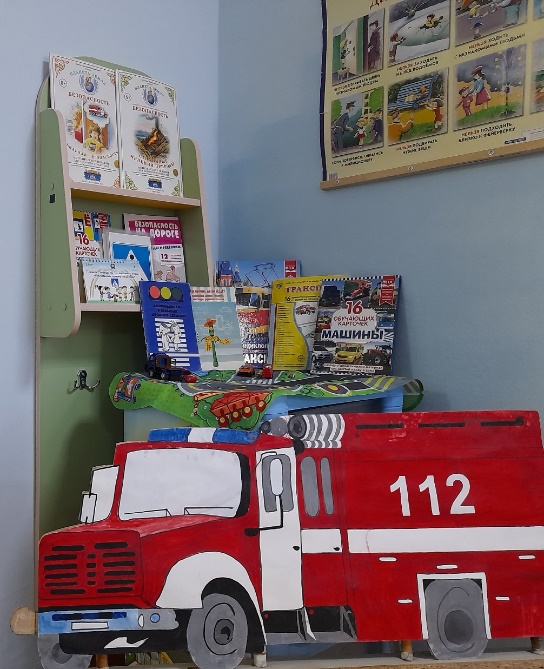 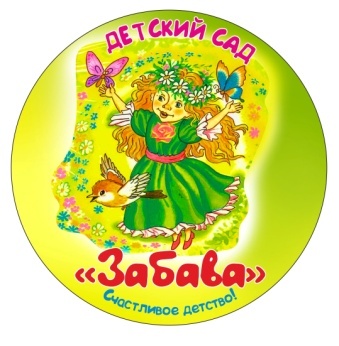 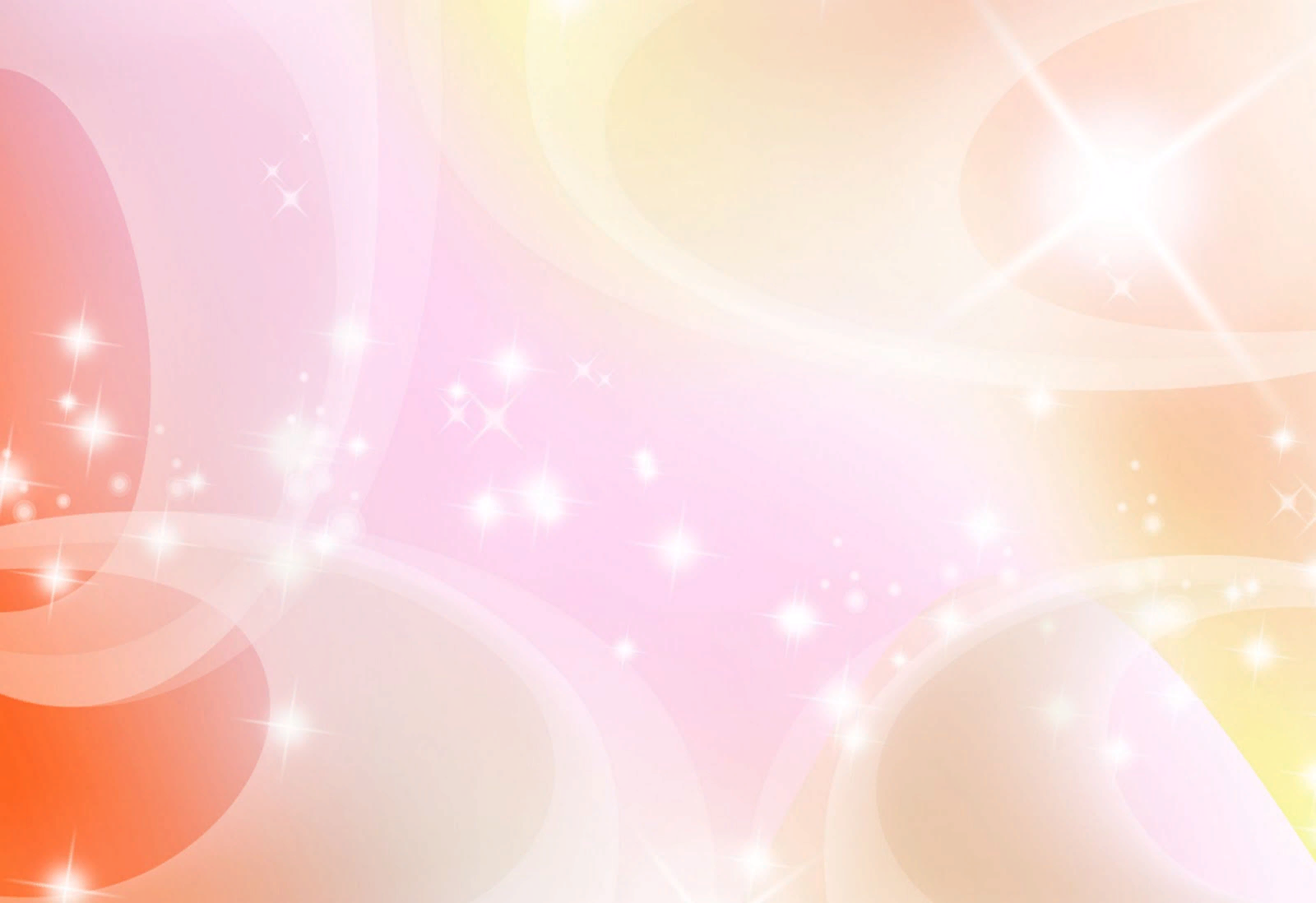 Центр занимательных дел

	Это полифункциональное трансформируемое рабочее пространство. Оно с легкостью меняет свой облик. Во-первых, это «мастерская» (для занятий продуктивной деятельностью), во-вторых, «Лаборатория» (для занятий познавательно-исследовательской деятельностью) и  в-третьих, место для свободной деятельности детей по интересам вне занятий со взрослыми. Возможность свободного изменения рабочего пространства – и по конфигурации и по объему – открывается за счет разного расположения столов: соединение в общий большой рабочий стол или компоновки для трех детей (для пар, для индивидуальной деятельности).
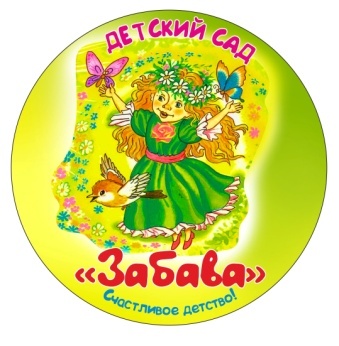 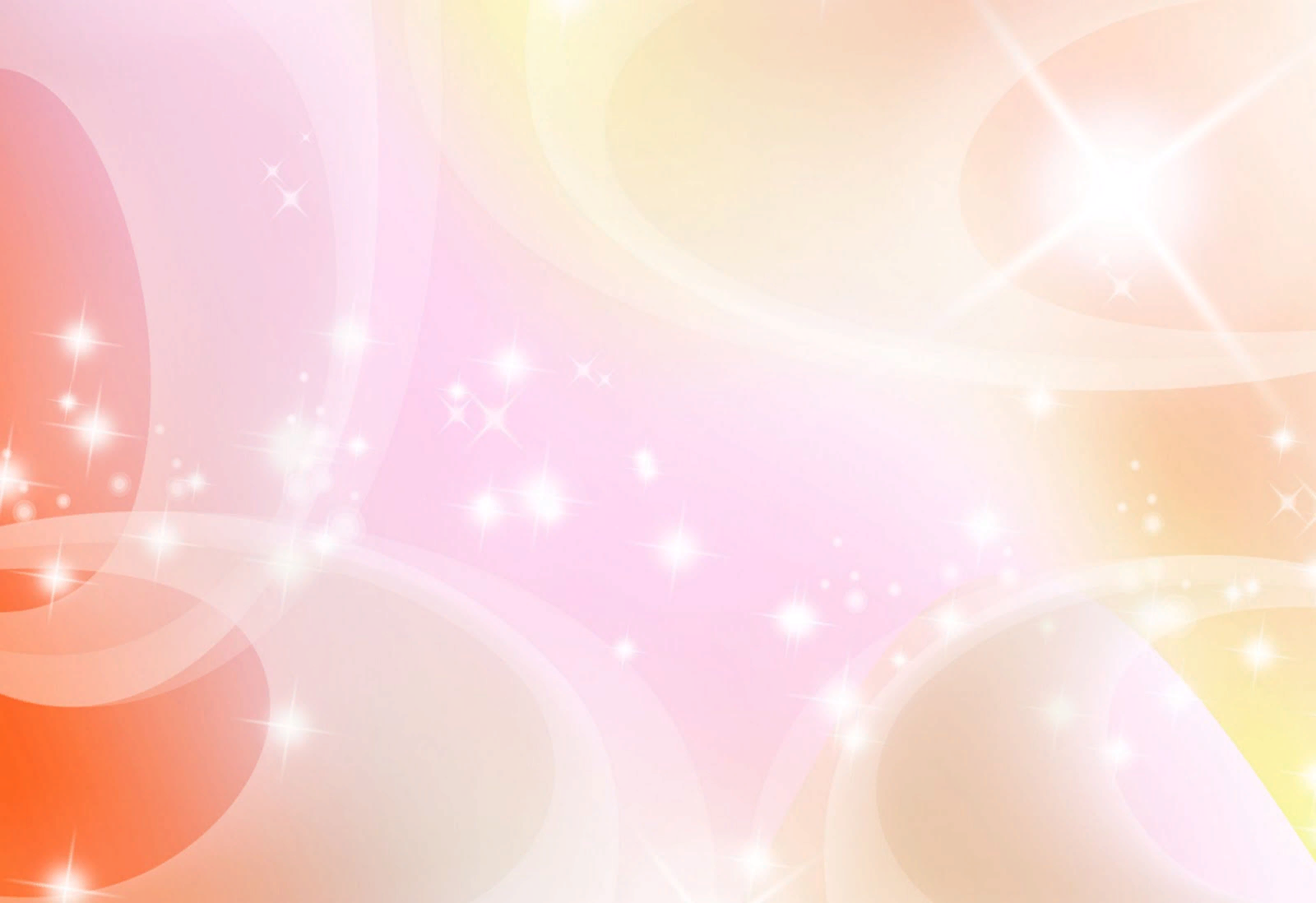 «Веселая математика»
«Речевичок»
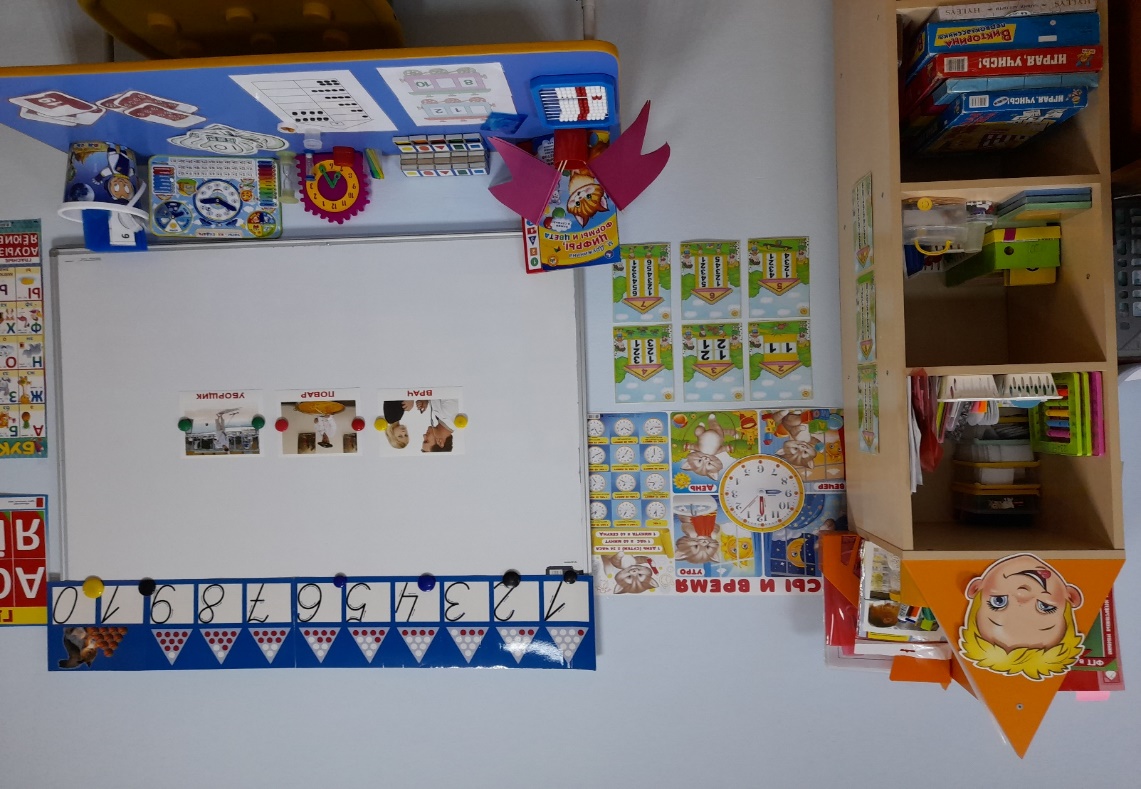 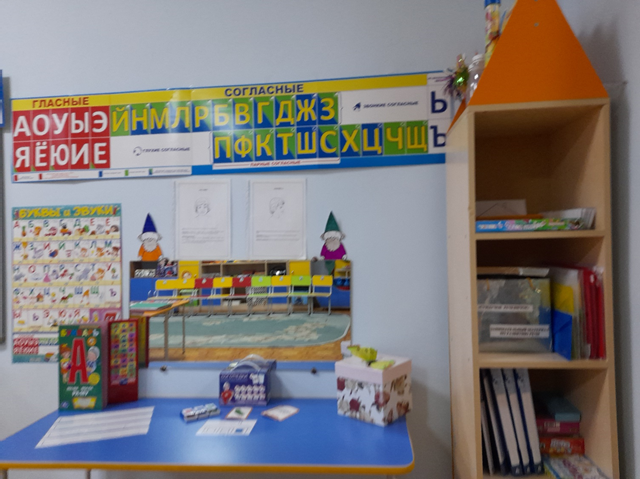 После сна и до обеда по заданью логопеда
Упражненья делаем: пальцы загибаем,
Дышим носиком и ртом,
Речь мы развиваем.
Учим буквы, делим слоги
Почти по-ученически
Уголок здесь самый главный.
Он логопедический.
Математика, признаюсь очень сложная наука,
Математика к тому же увлекательная штука.
Мы играем, мы считаем, а потом запоминаем
Знаки, цифры, дни недели, 
Когда спали, когда ели!
Все цвета мы назовем, фигуры все посмотрим
И праздник математики у себя устроим!
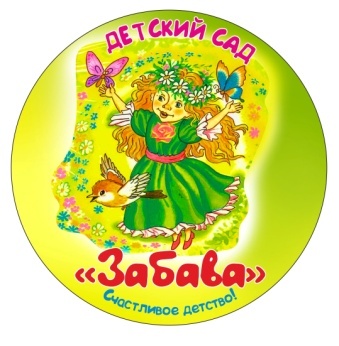 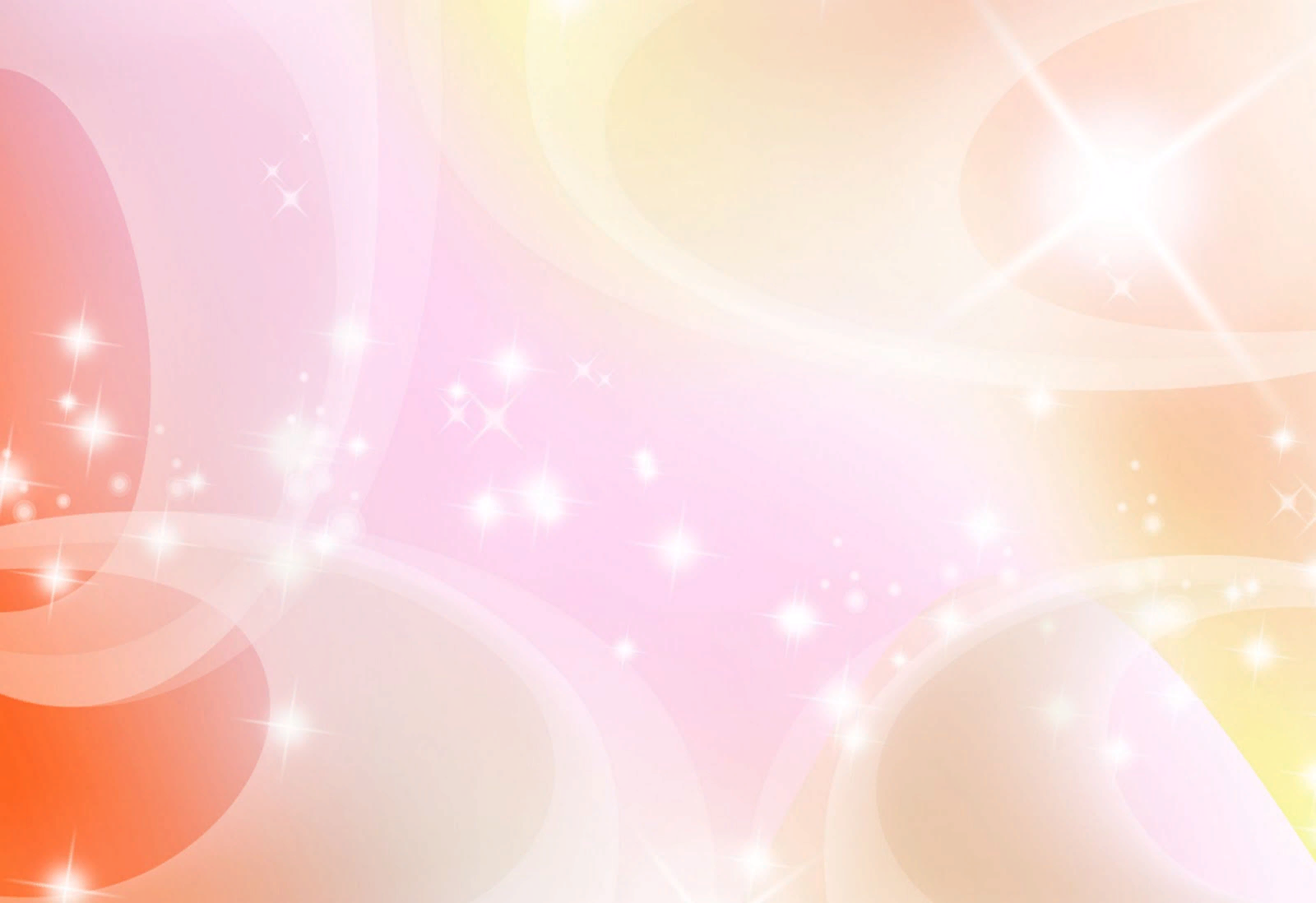 «Книжкин дом»
Центр книги — необходимый элемент развивающей предметной среды в групповой комнате ДОУ, который является средством формирования у дошкольников интереса и любви к художественной литературе.

Цель: формировать интерес детей к художественной литературы.

Задачи: 
пополнять литературный багаж детей сказками, рассказами, стихотворениями, загадками
развитие познавательных и творческих способностей детей средствами детской художественной литературы; 
удовлетворение разнообразных литературных интересов детей;
воспитывать читателя, способного испытывать сострадание и сочувствие к героям книги.
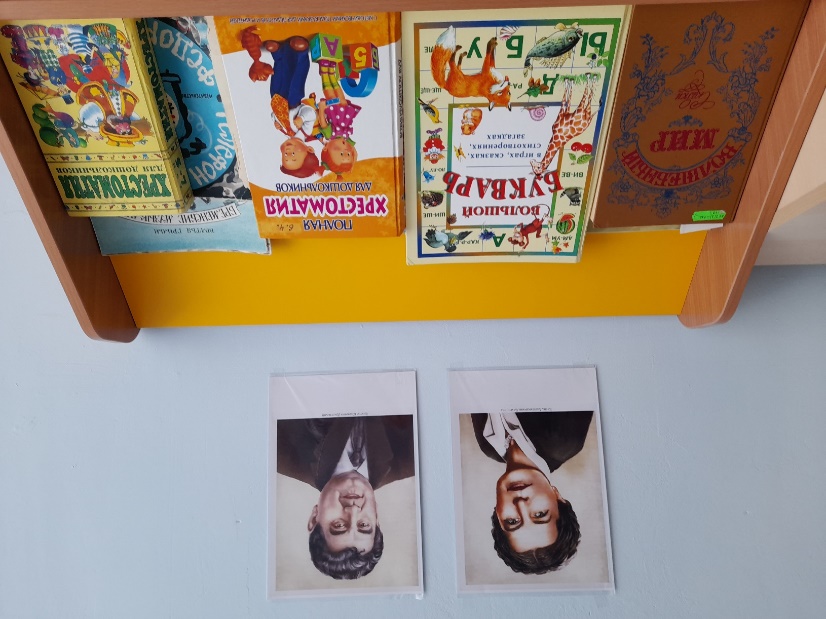 Все на свете книжки
Мы хотим здесь прочитать
Больше мамы, больше папы
Мы, наверно, будем знать,
Про все звезды и планеты,
И почему уходит лето, 
Про пустыни и леса
И другие чудеса
Увлекательно и в срок
Расскажет книжный уголок.
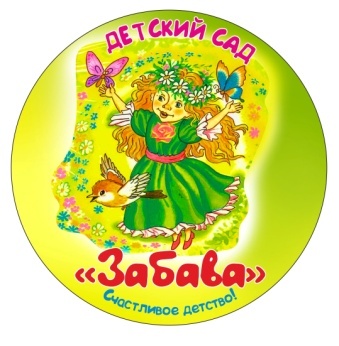 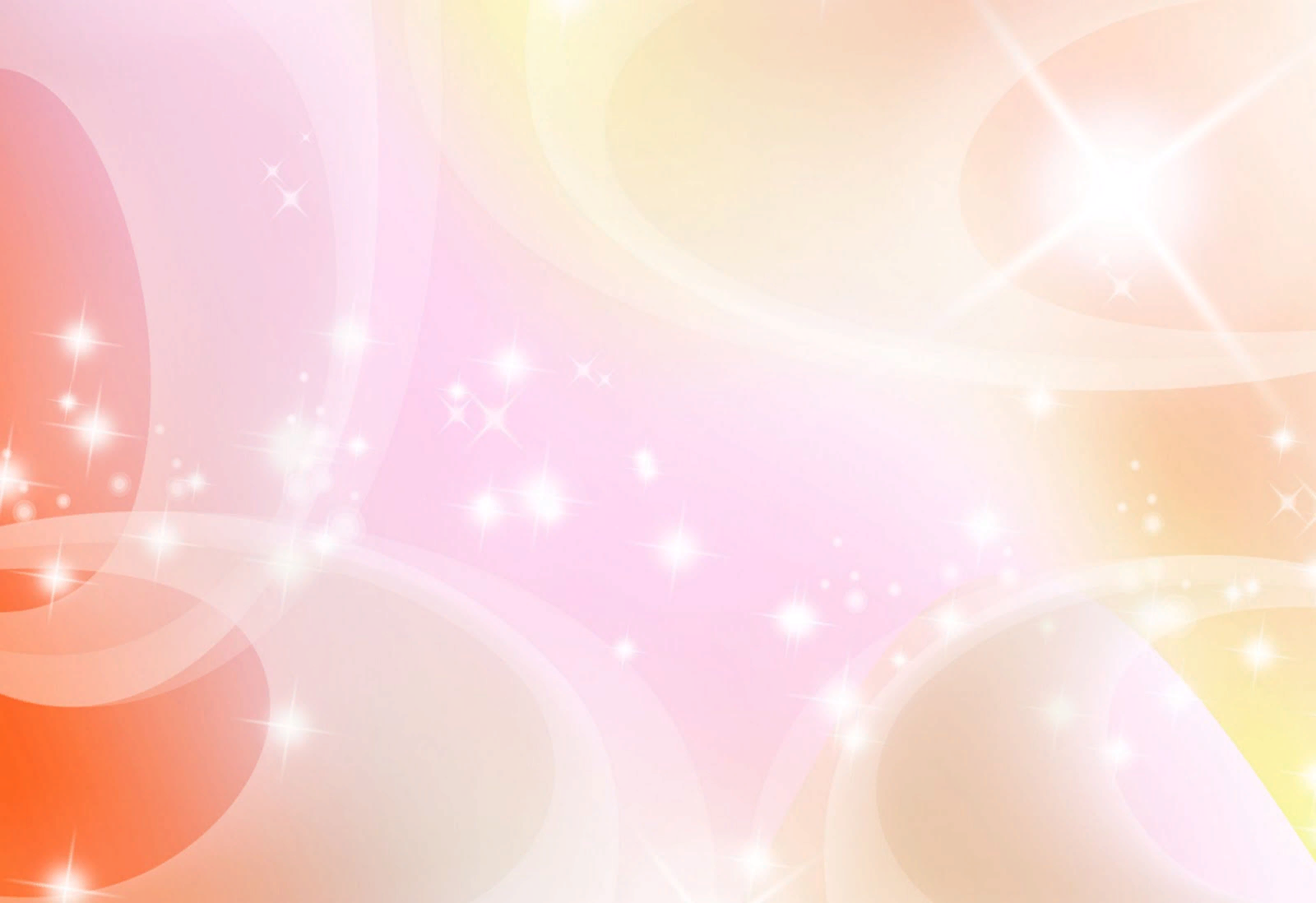 Дайте детству наиграться!            Насмеяться, наскакаться!           Дайте радостно проснуться,           Дайте в ласку окунуться,           Детства дней не торопите,            Детству солнце подарите.
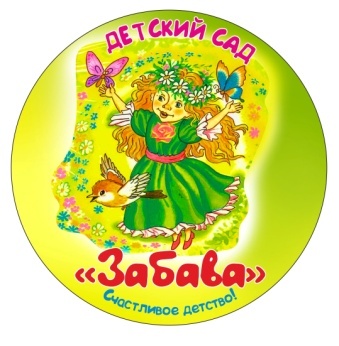